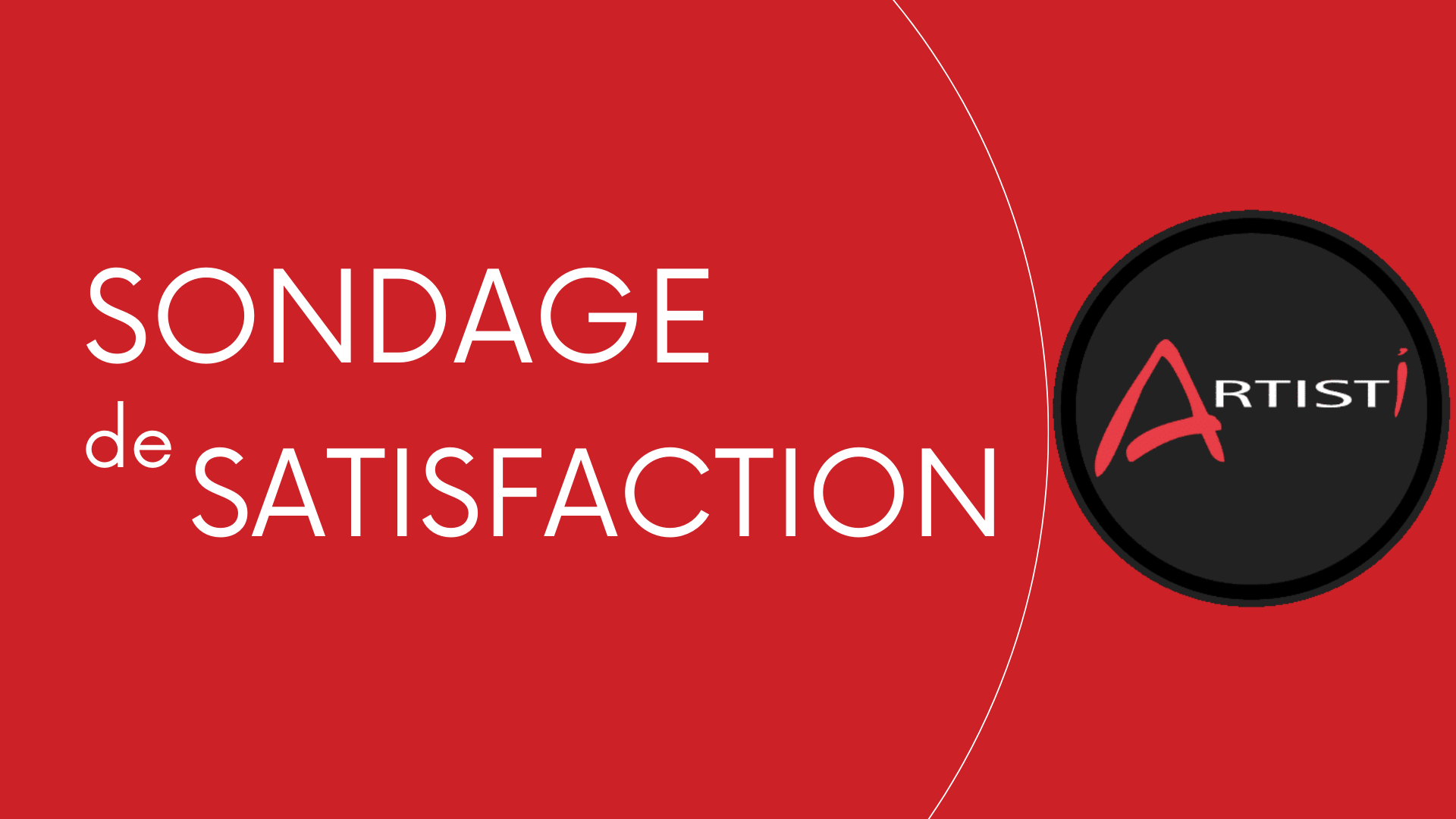 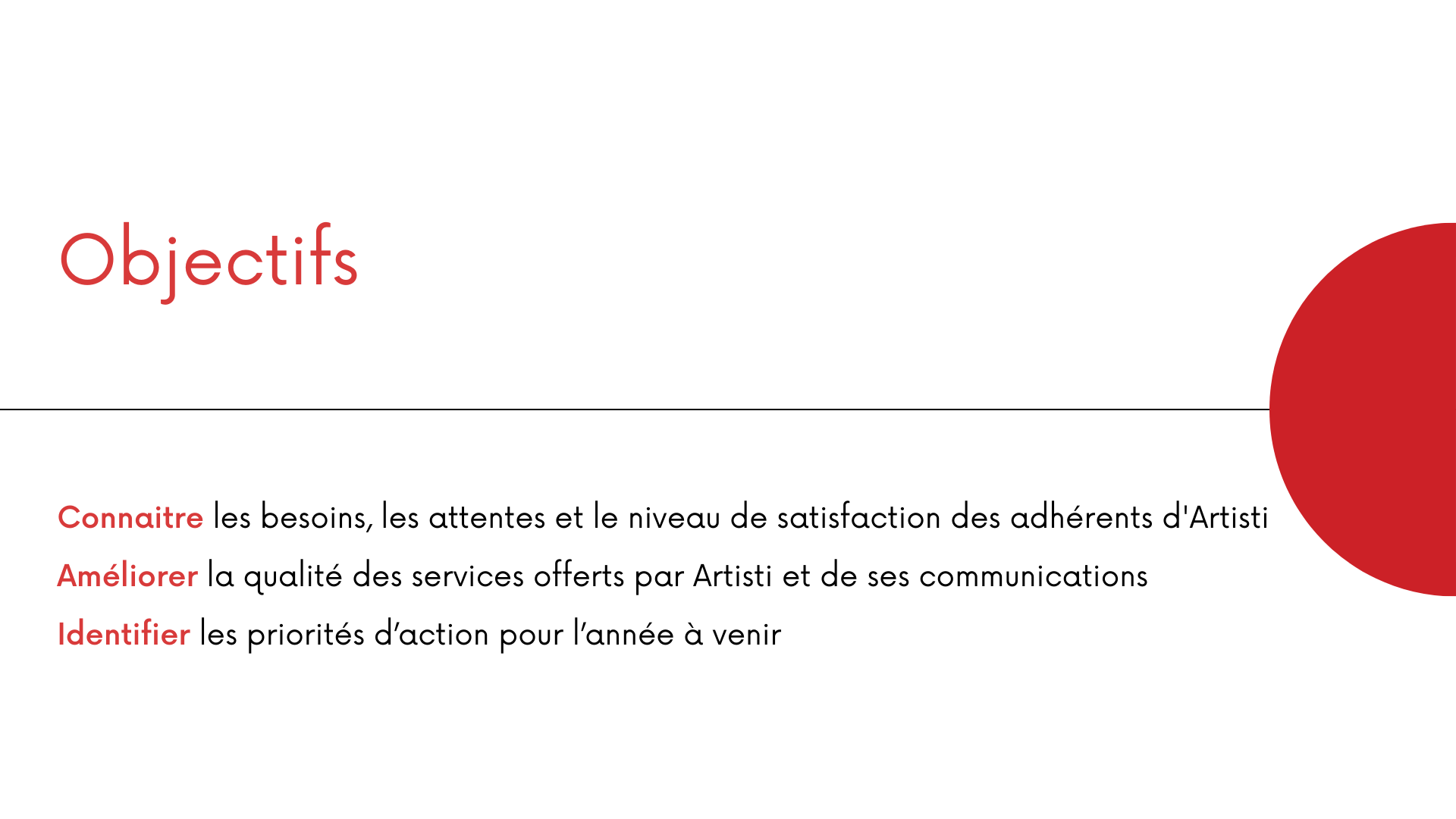 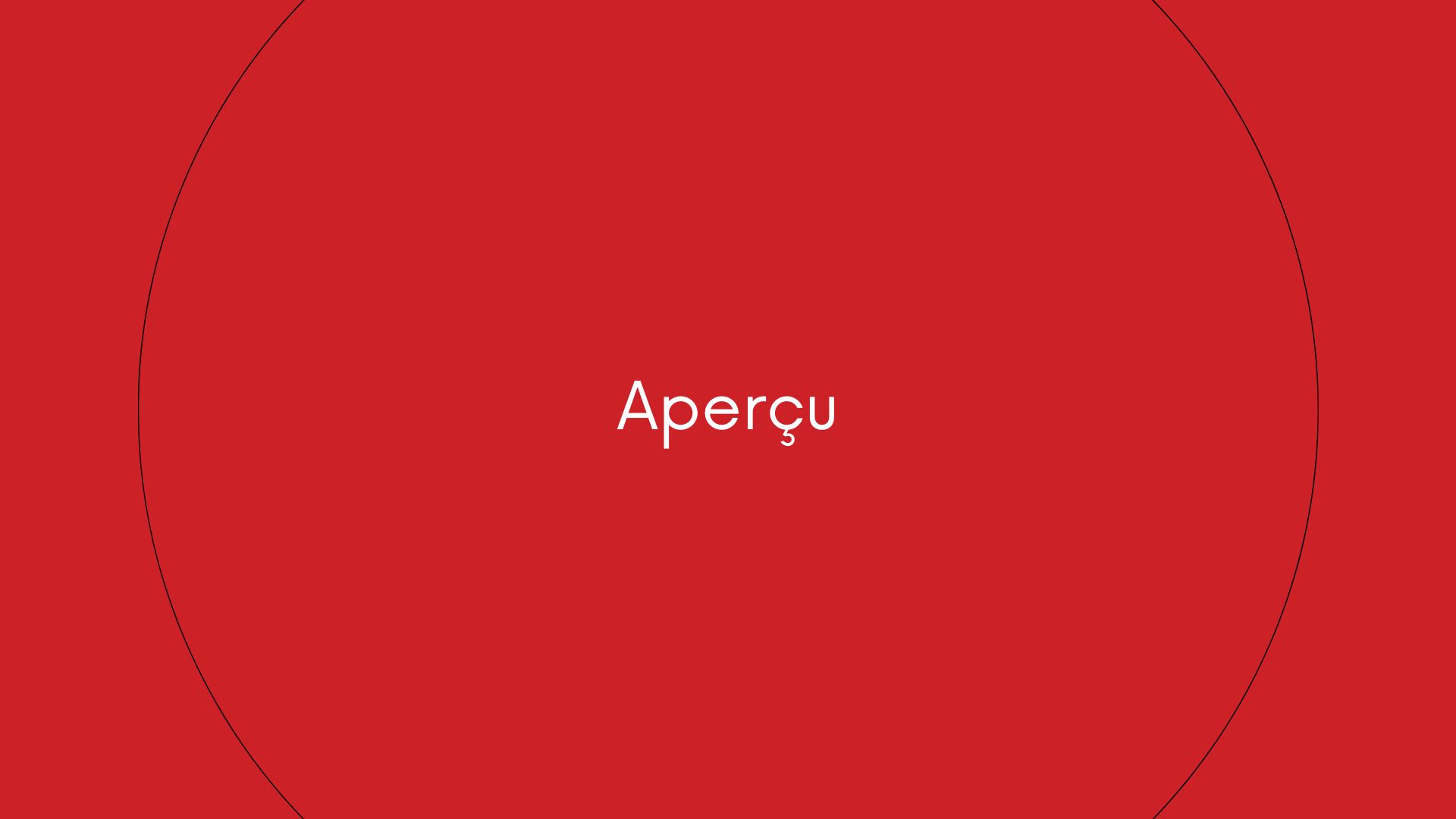 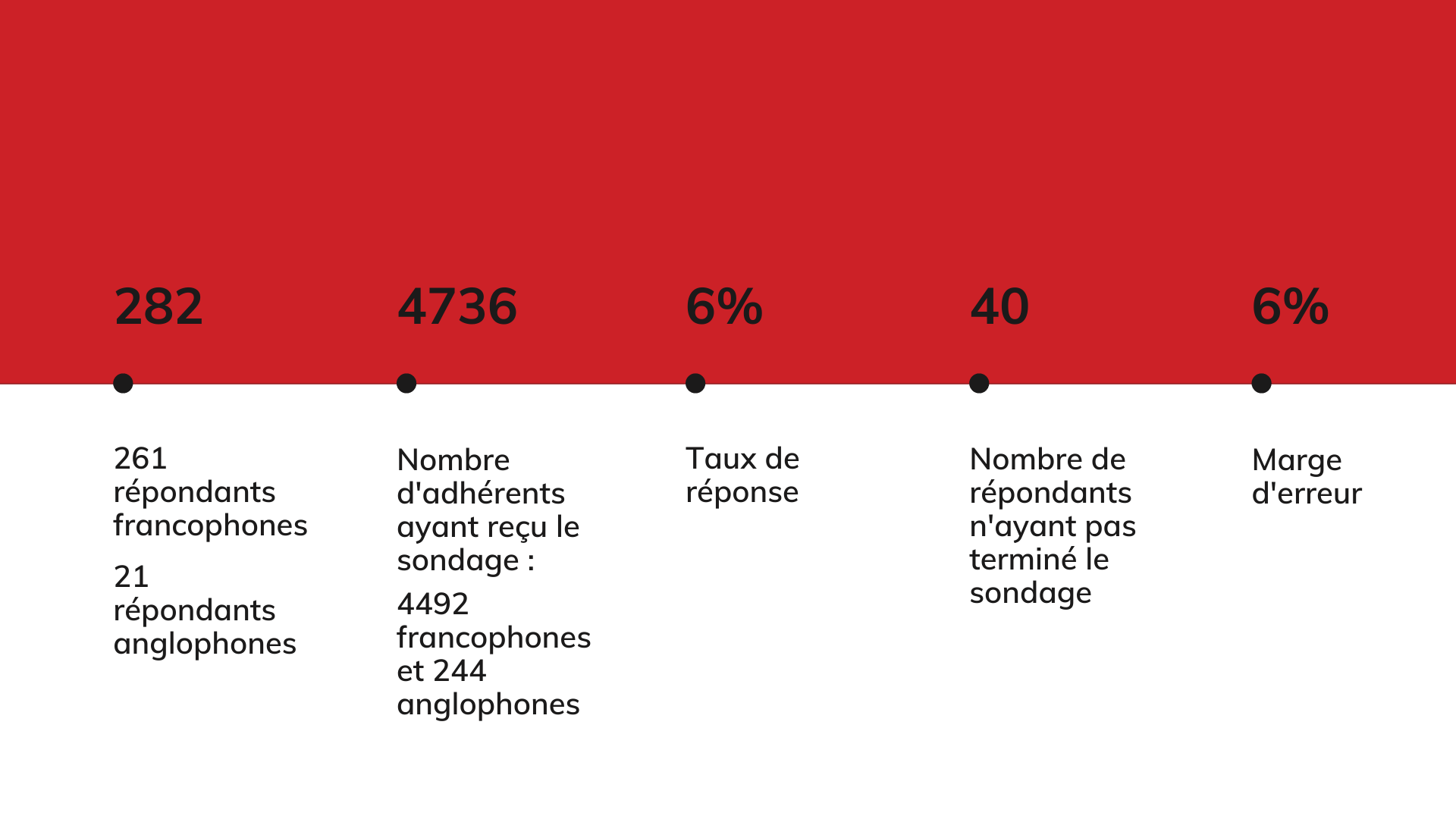 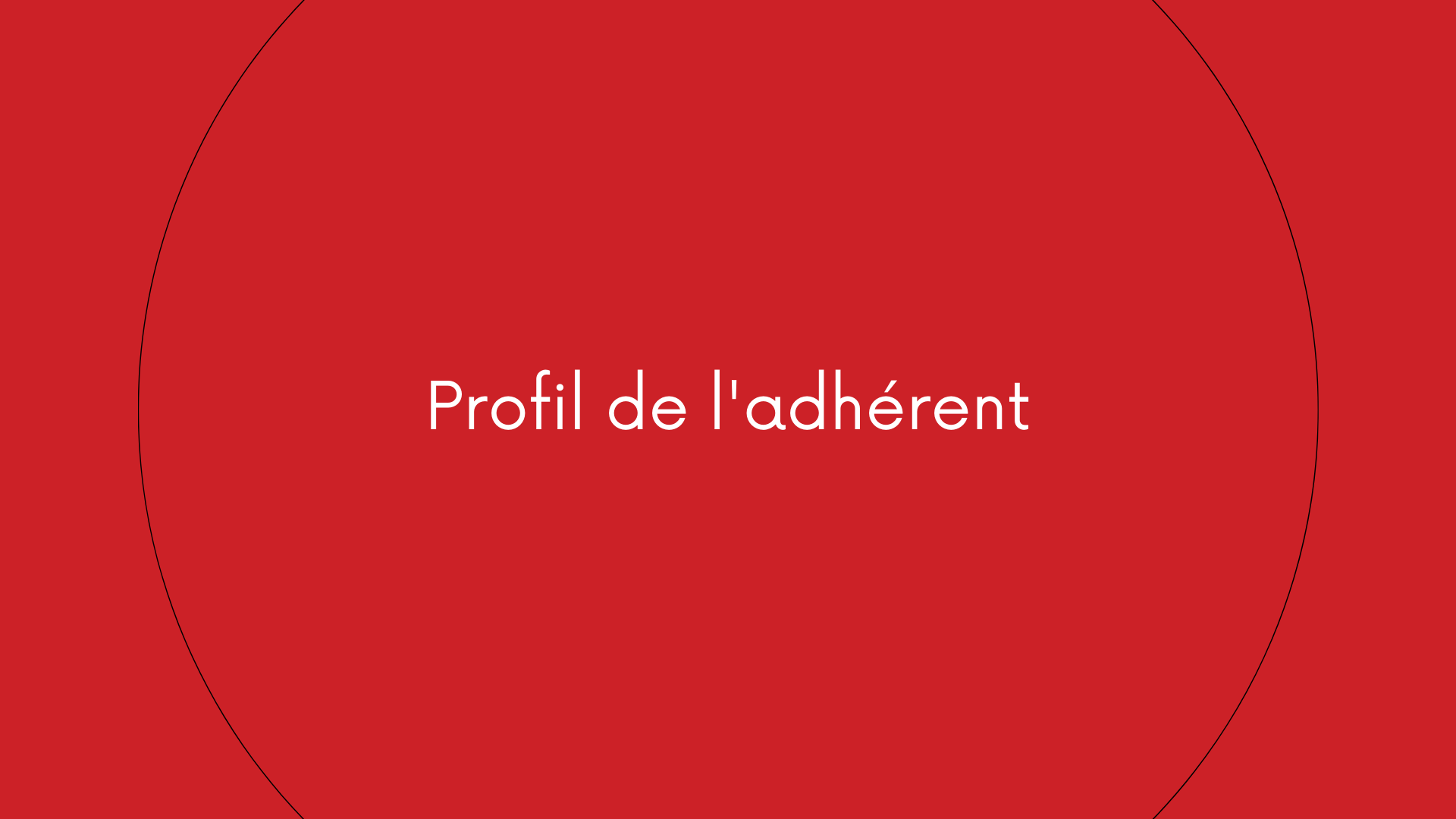 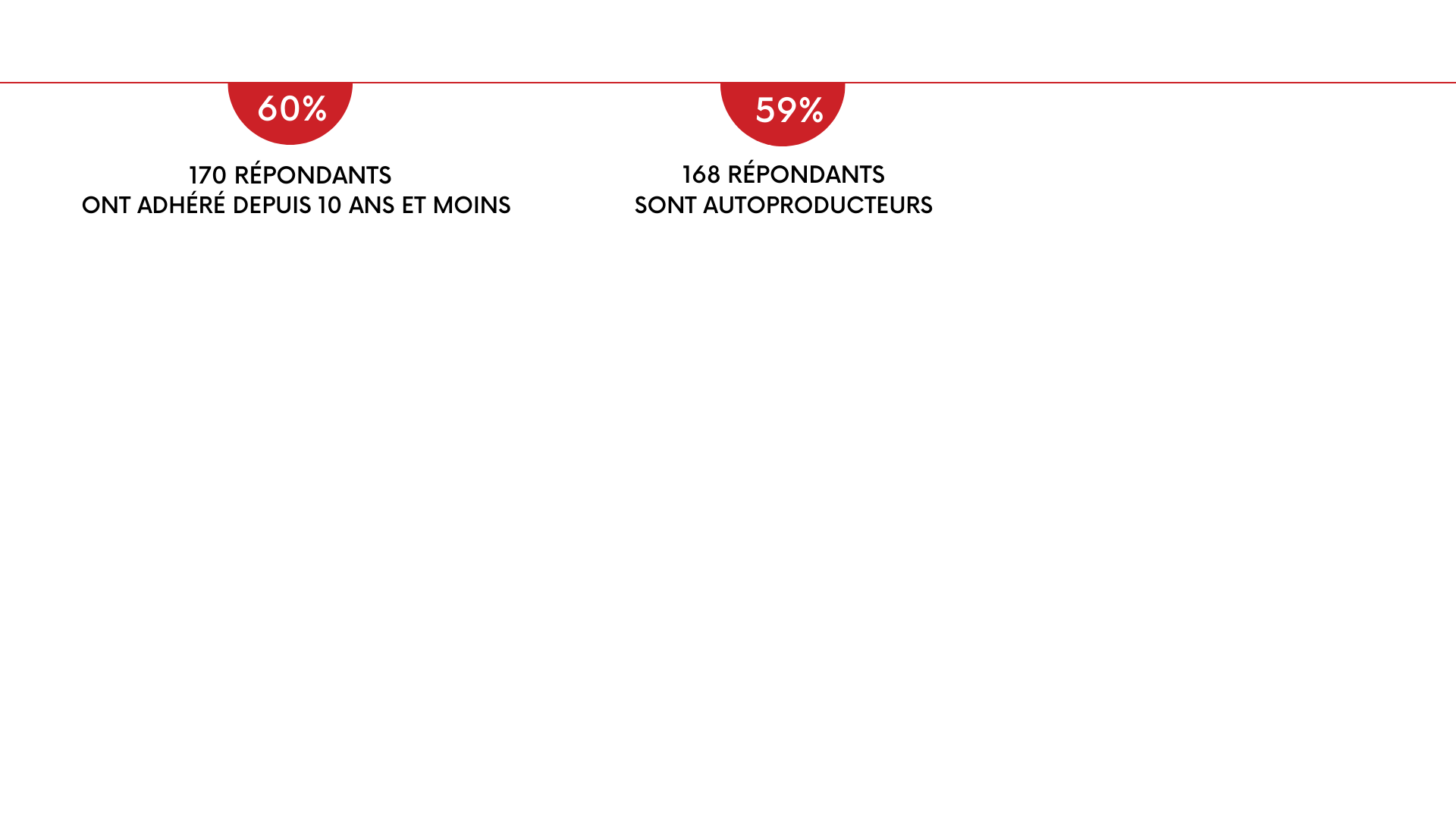 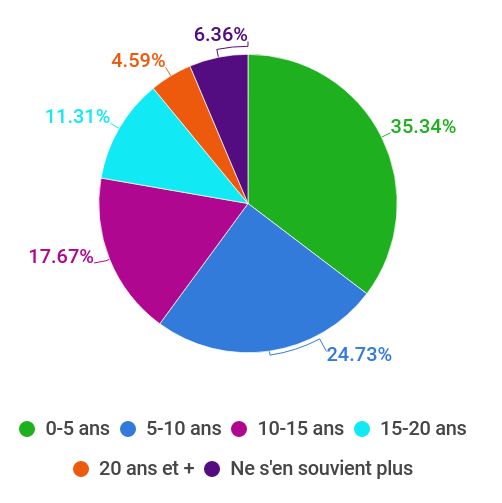 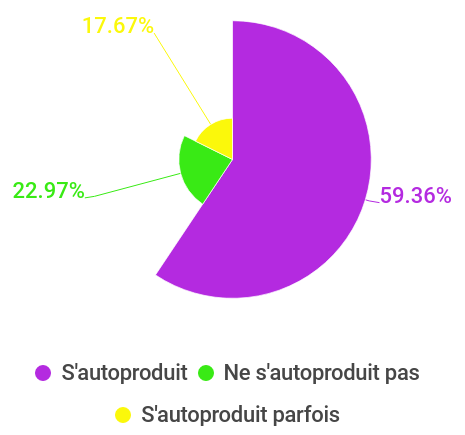 Les autoproducteurs représentent 76% de ceux qui ont adhéré entre 0-5ans; 
63% de ceux qui ont adhéré entre 5 et 10 ans ; 
44% de ceux qui ont adhéré entre 10 et 15 ans ; 
40% de ceux qui ont adhéré entre 15 et 20 ans ; 
62% de ceux qui sont adhérents depuis plus de 20 ans ;
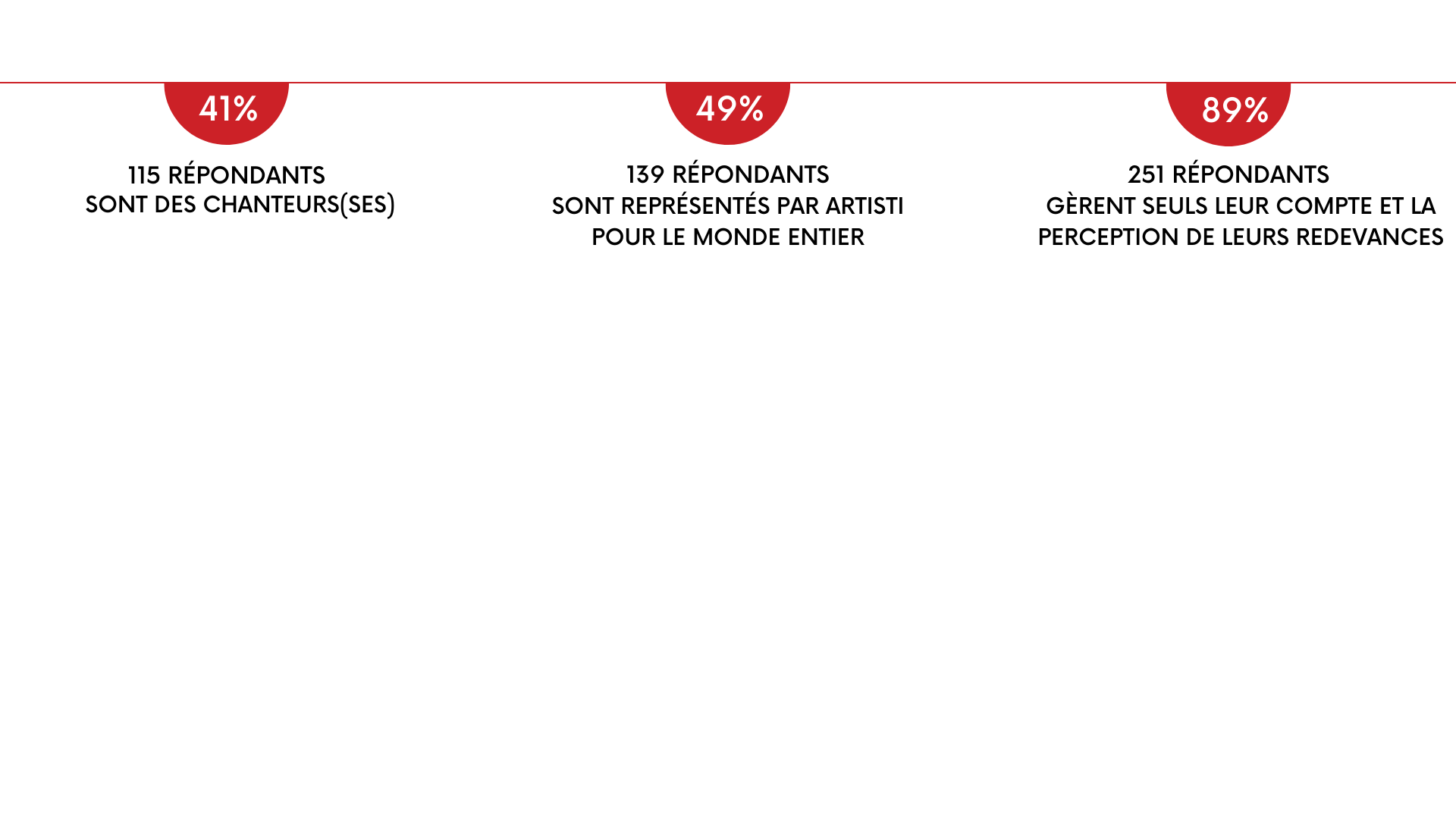 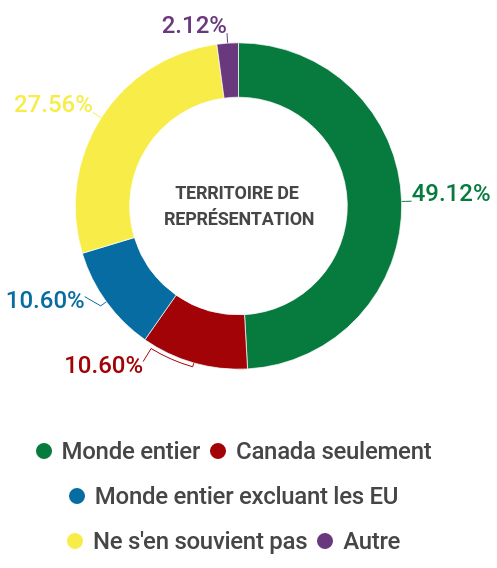 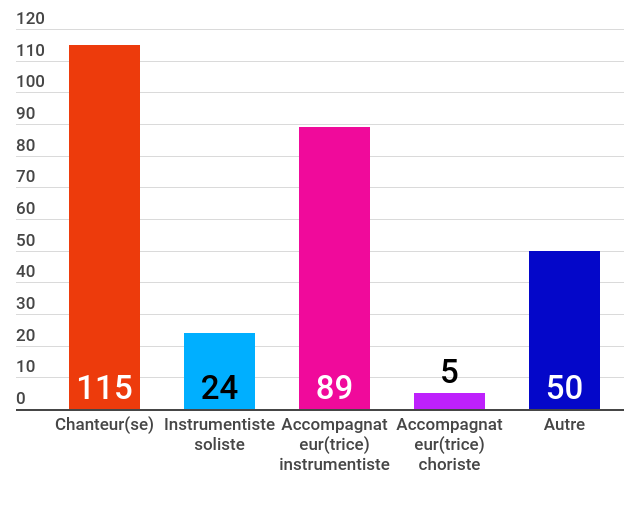 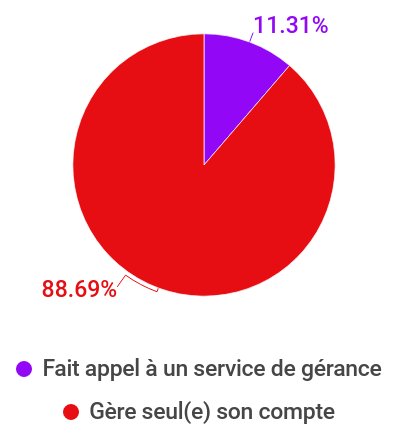 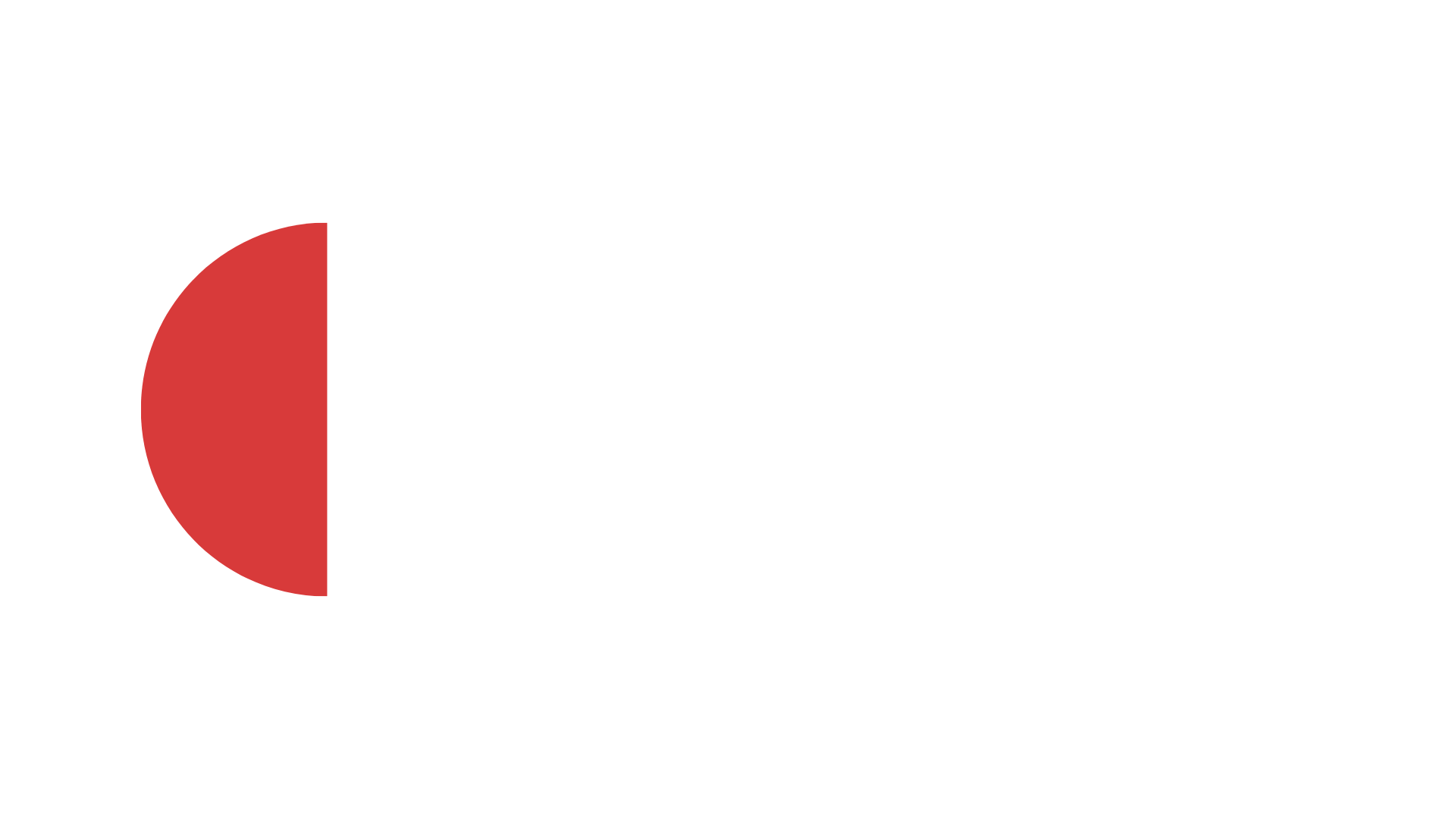 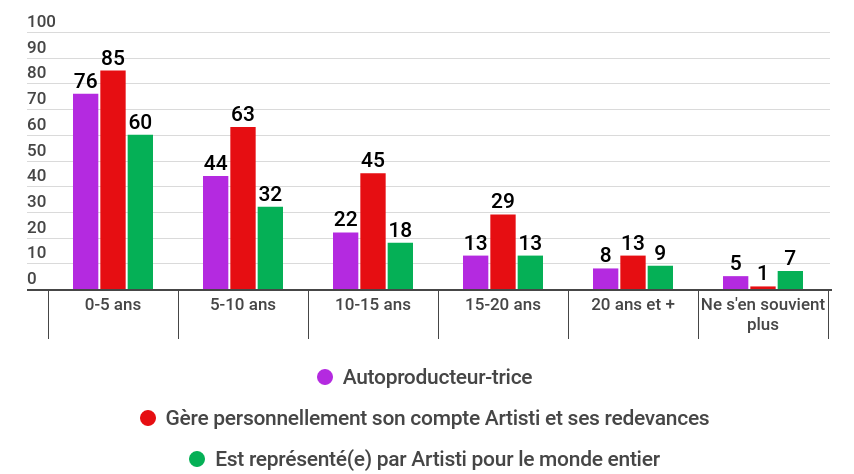 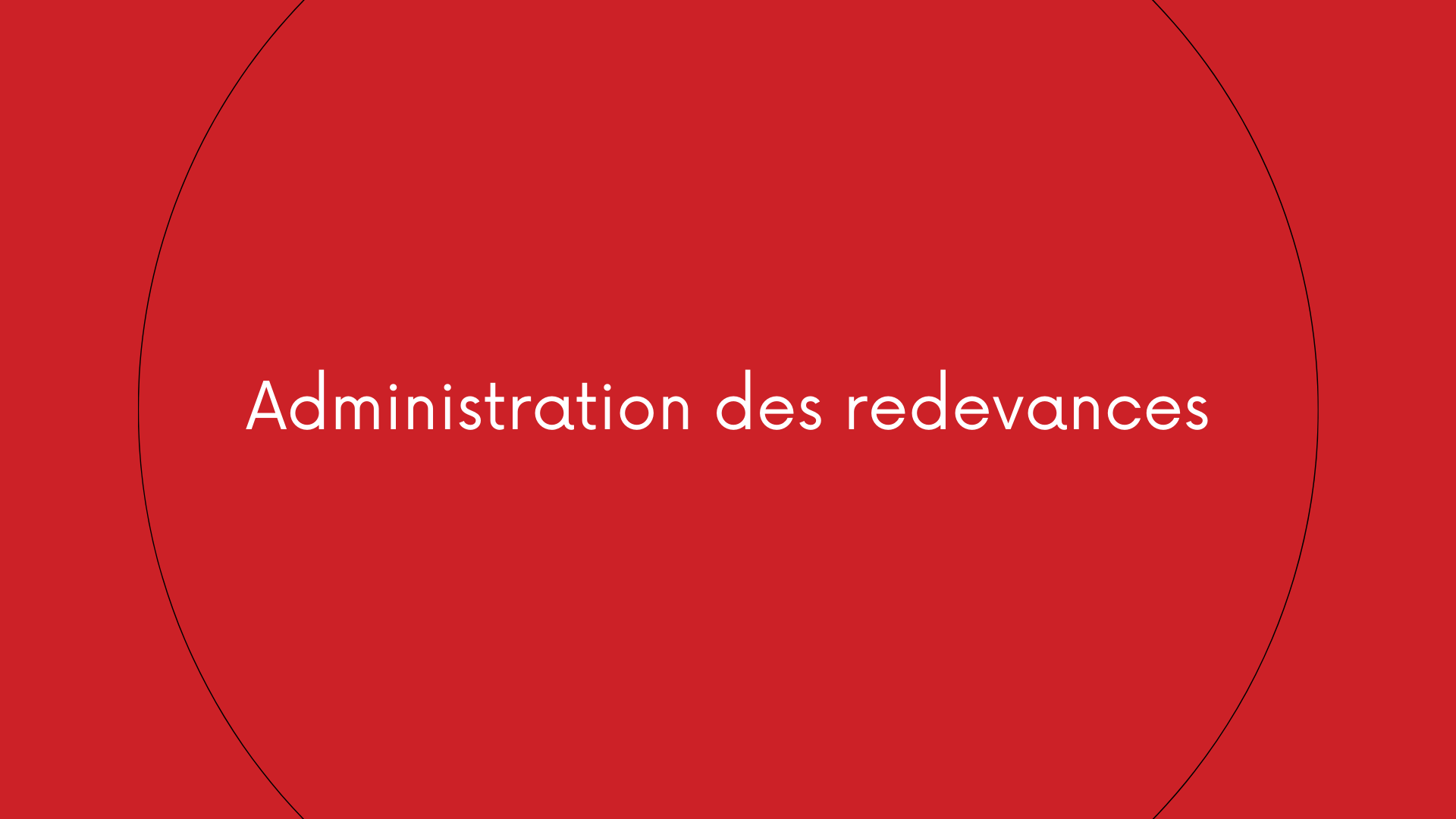 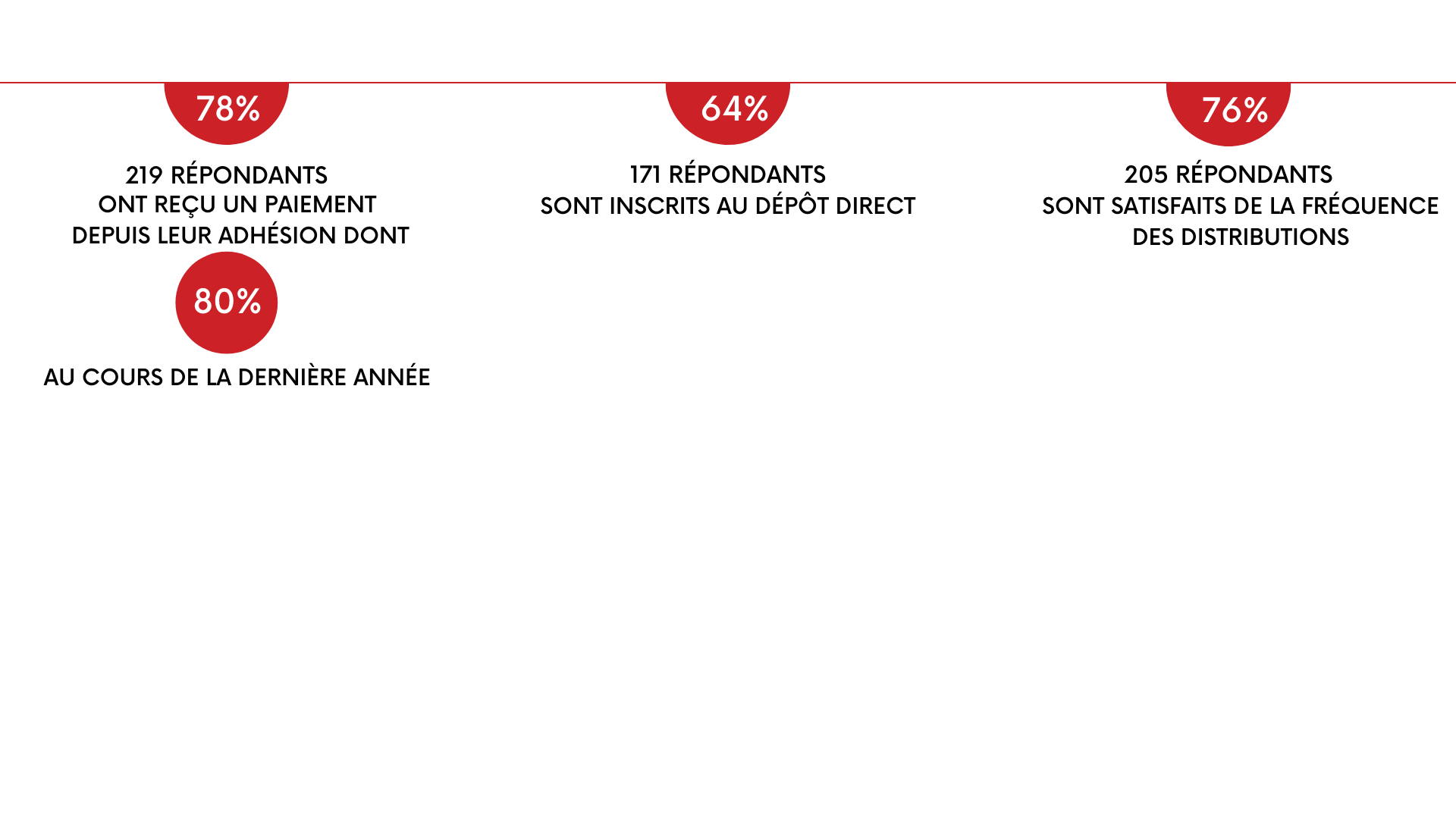 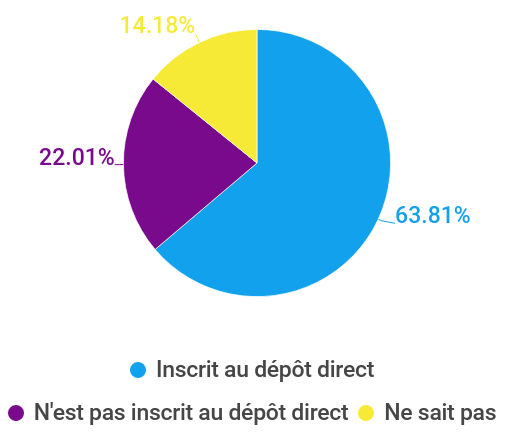 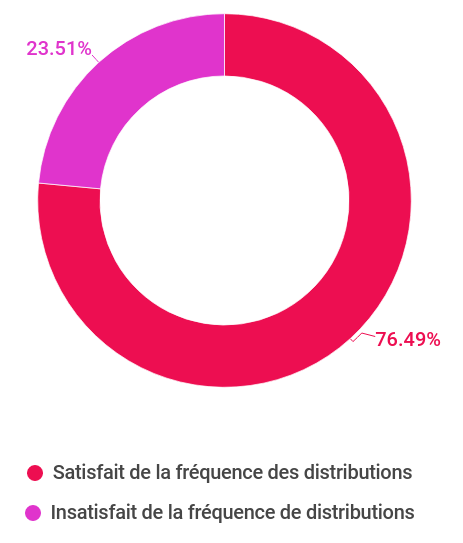 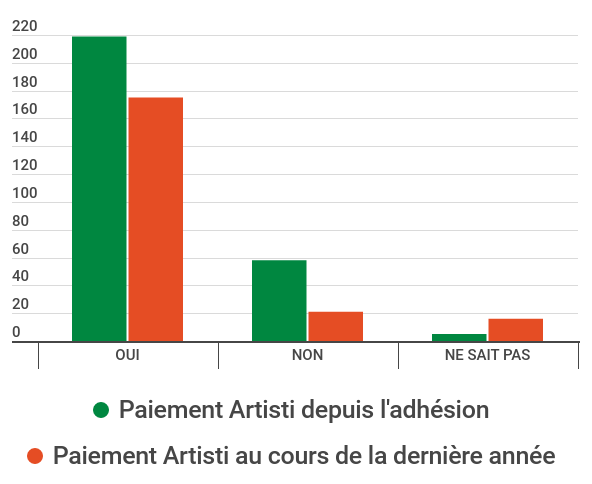 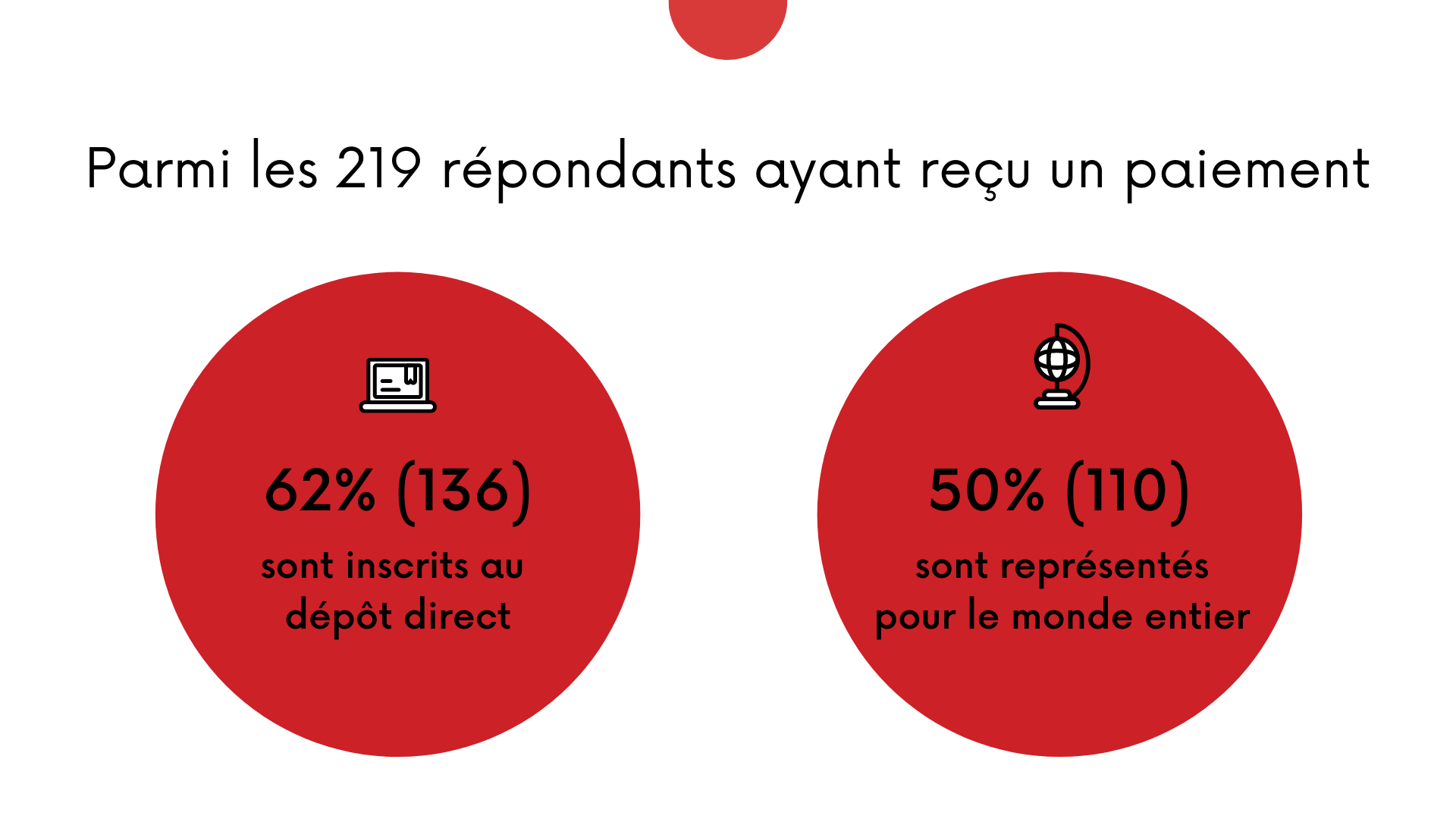 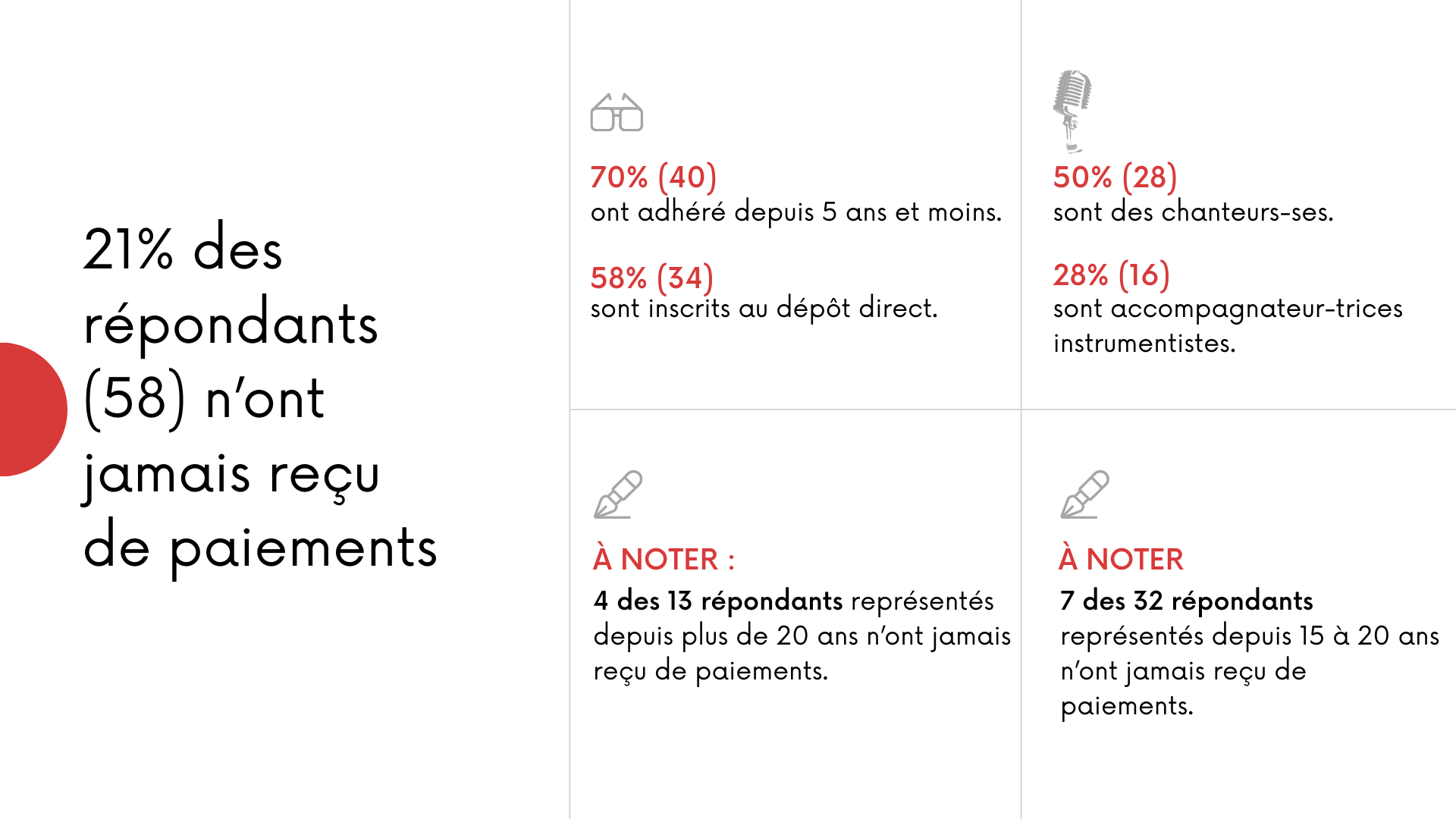 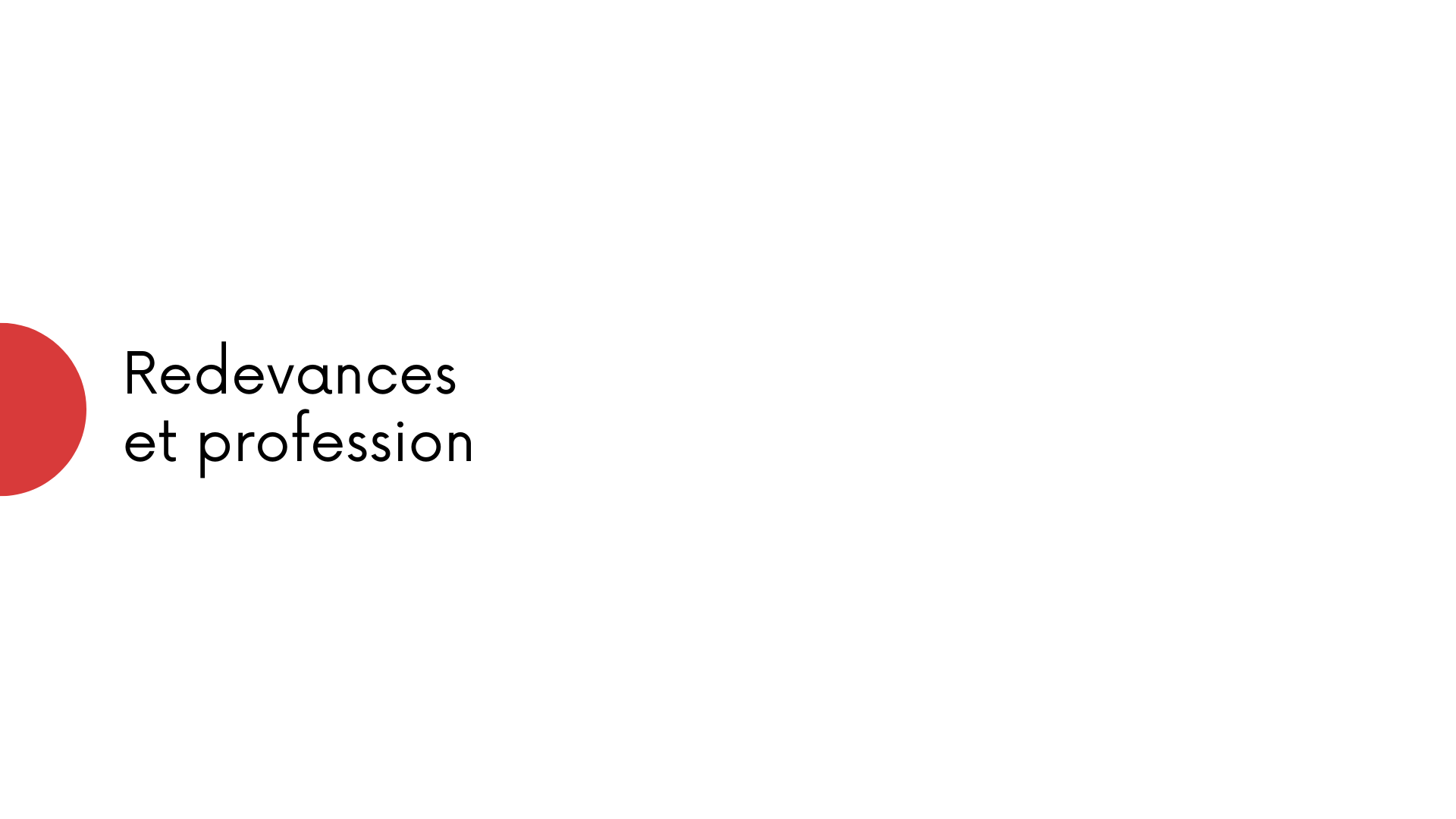 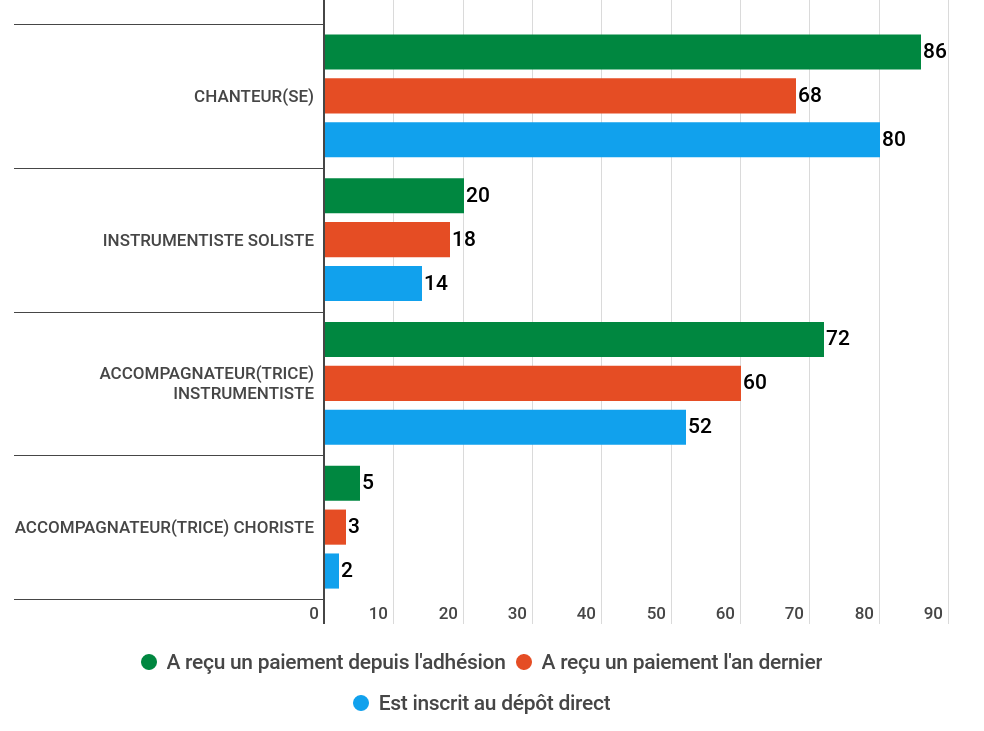 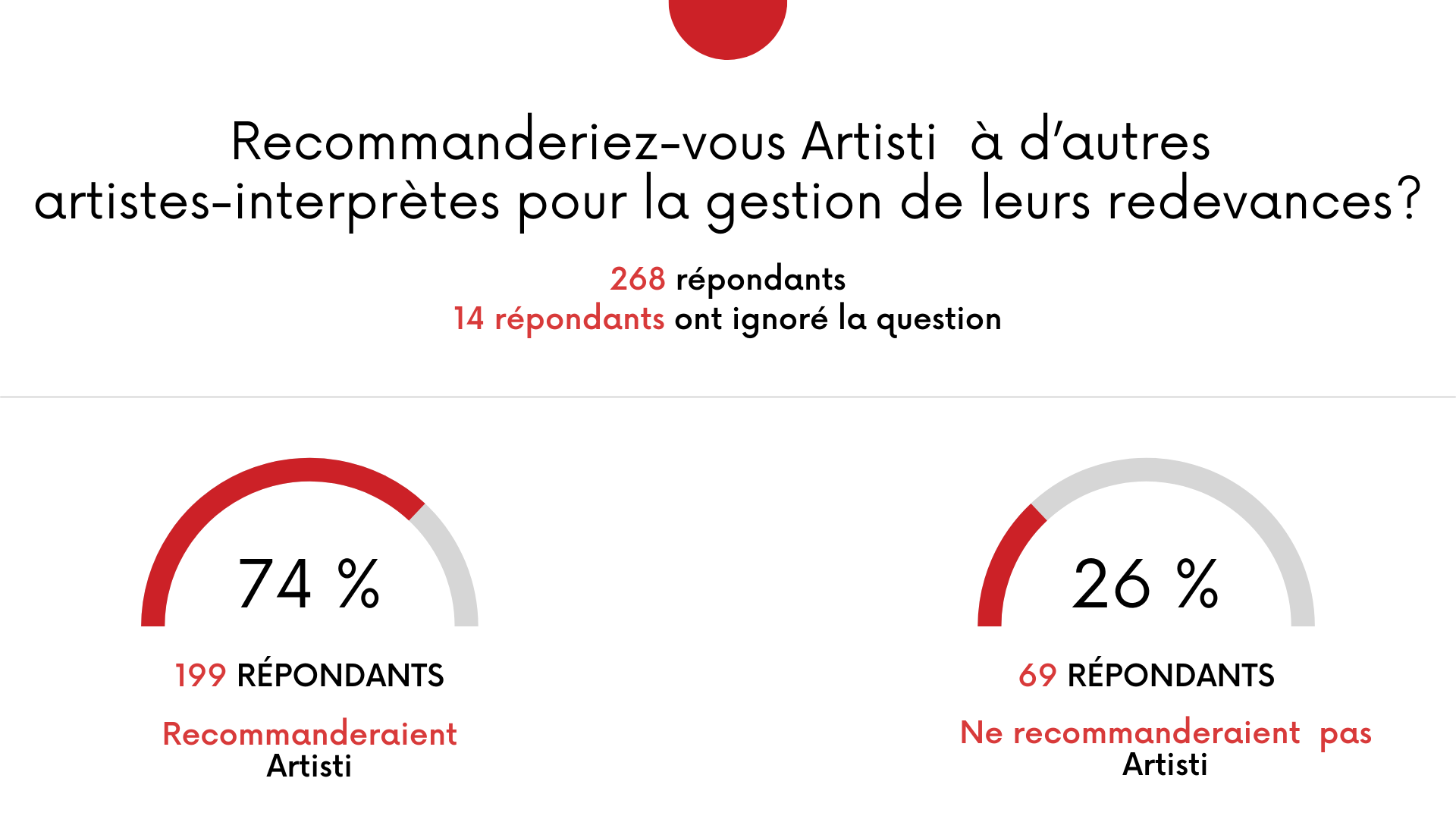 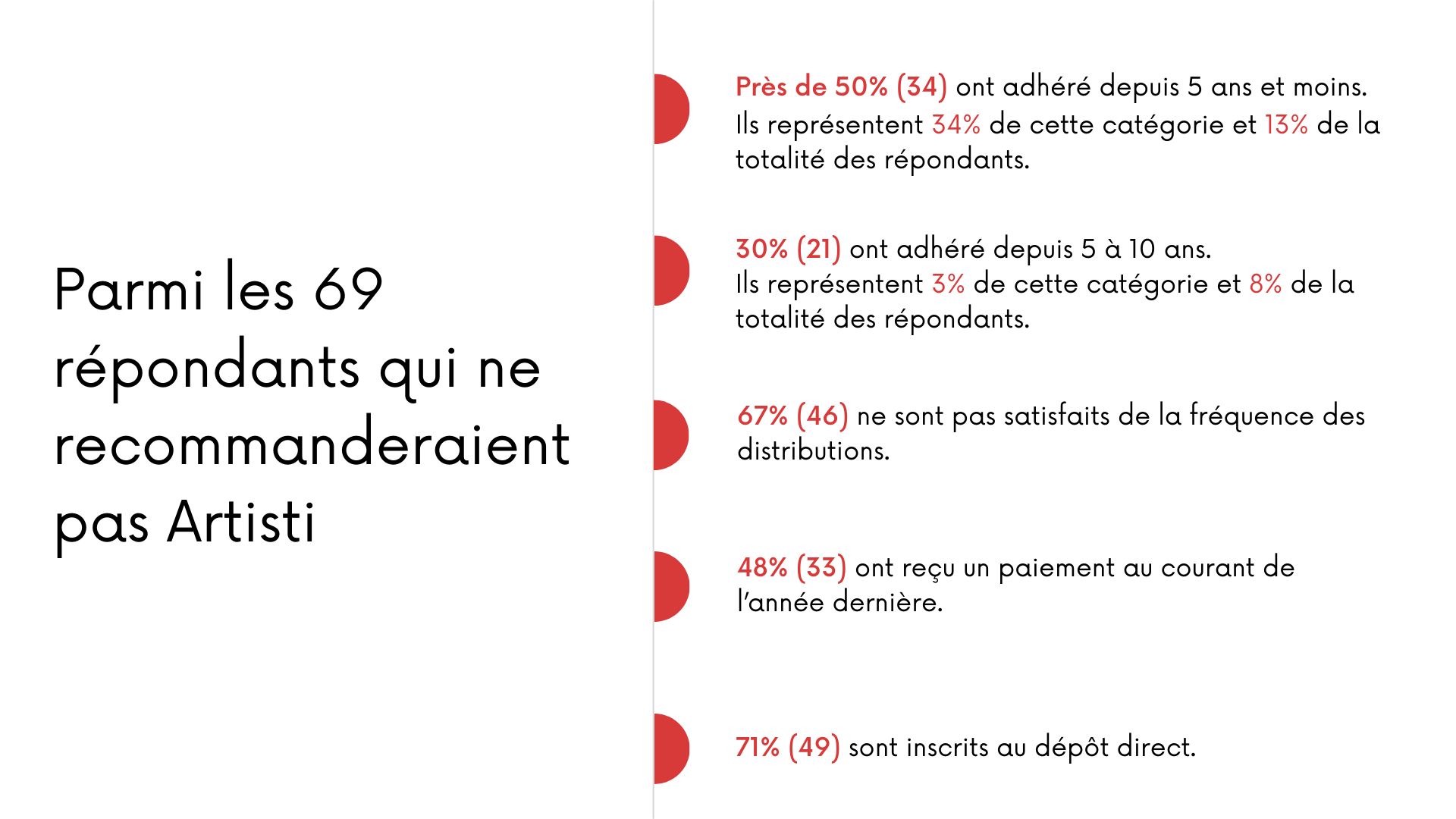 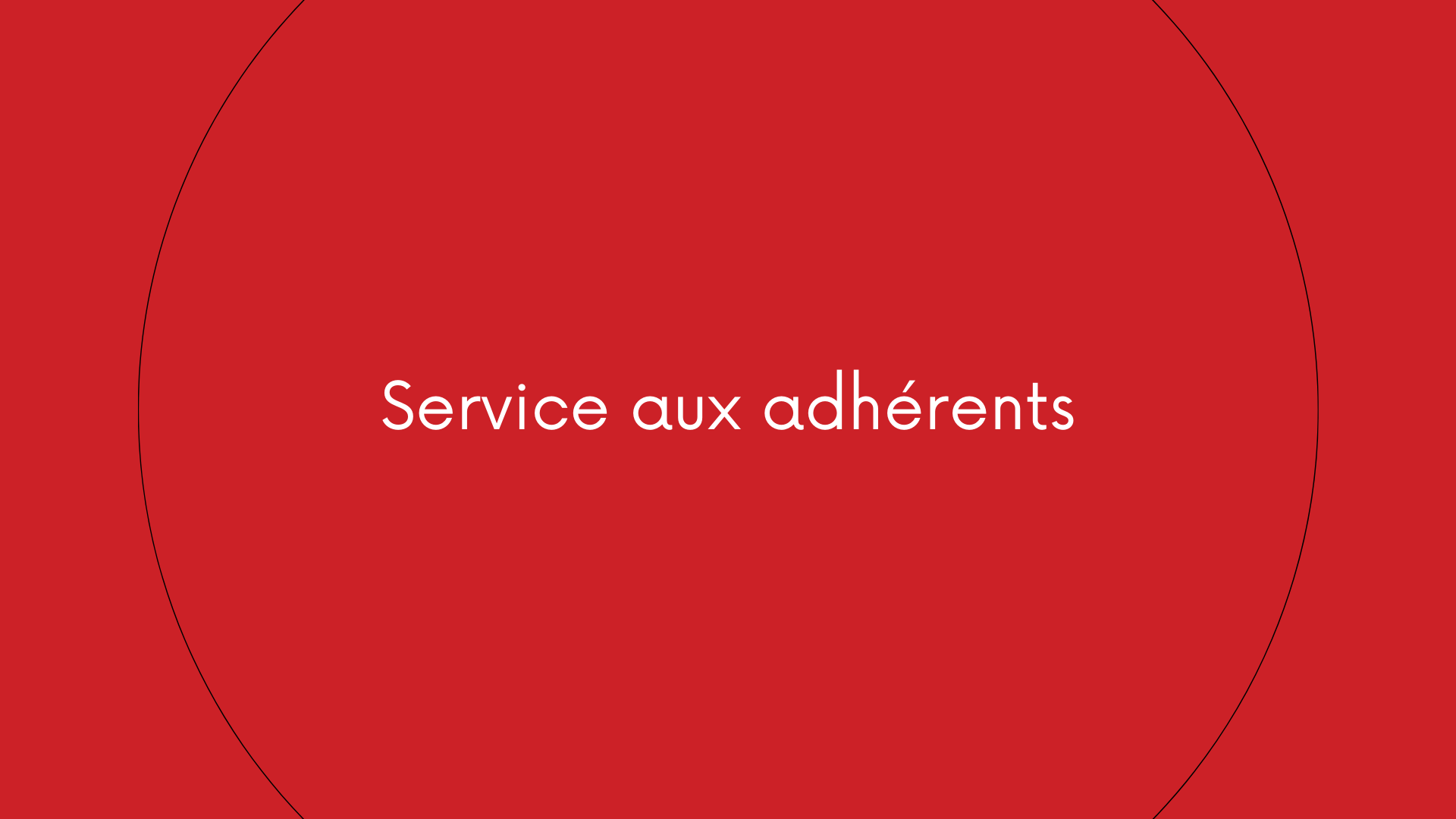 266 répondants
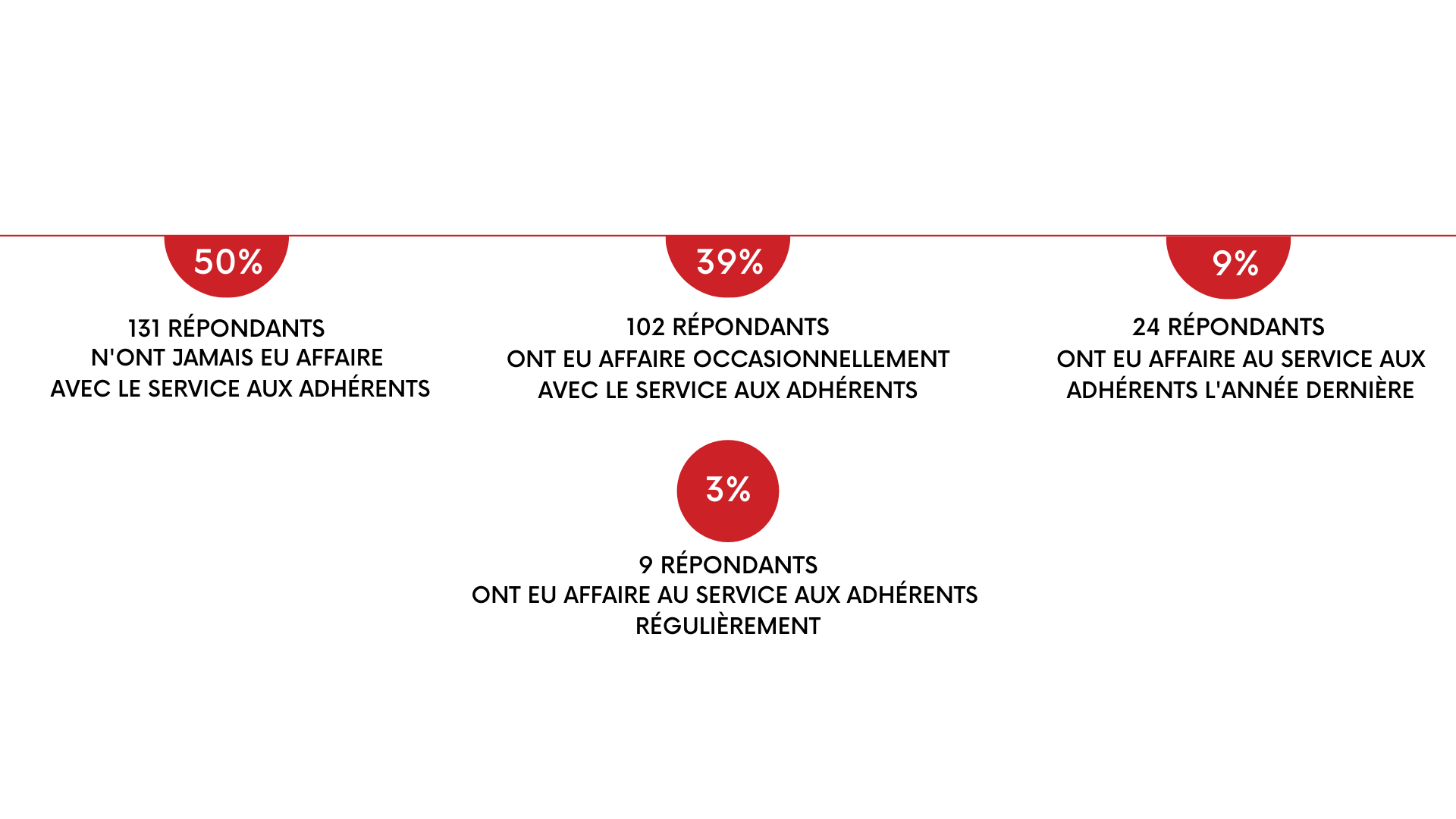 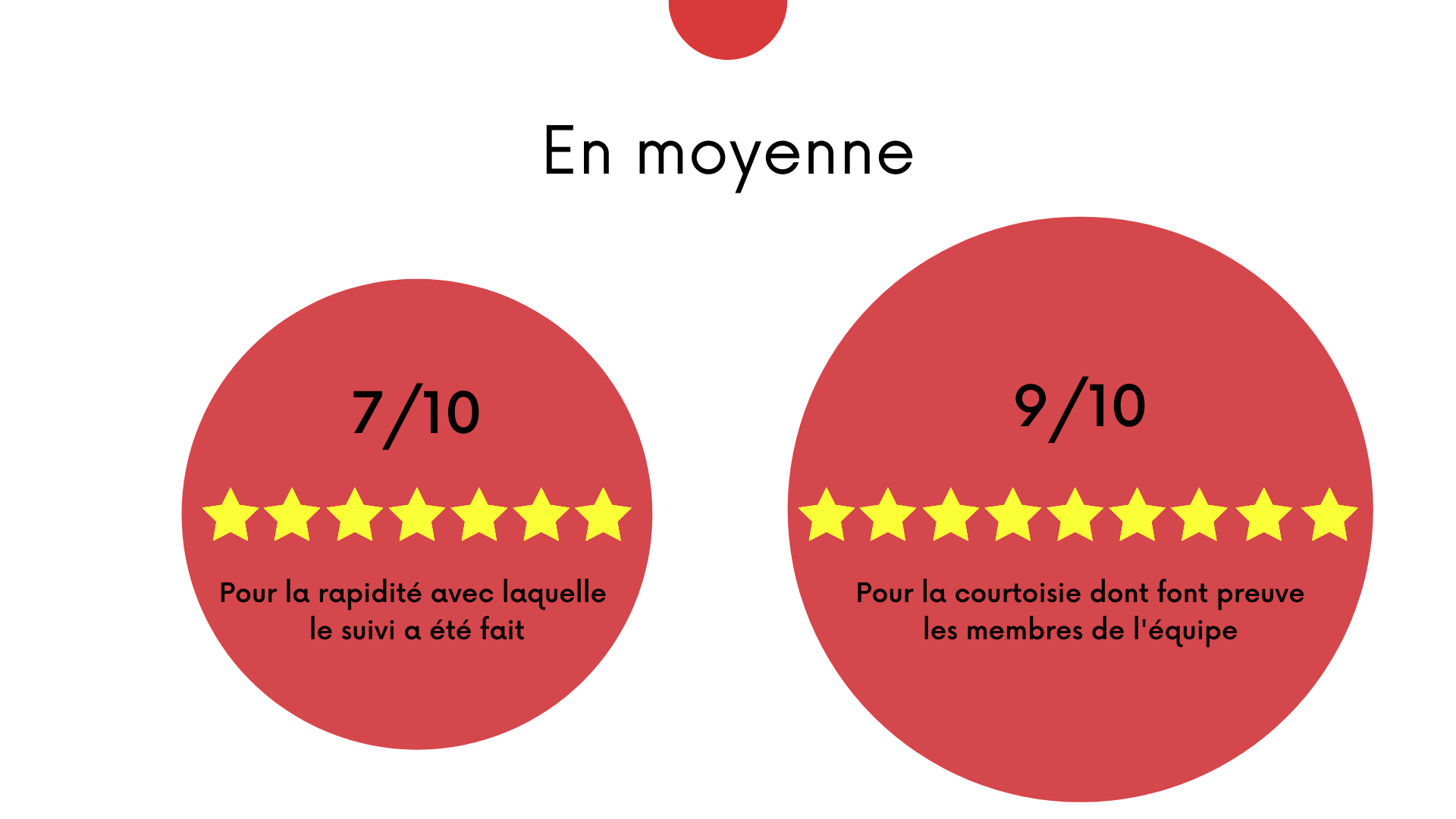 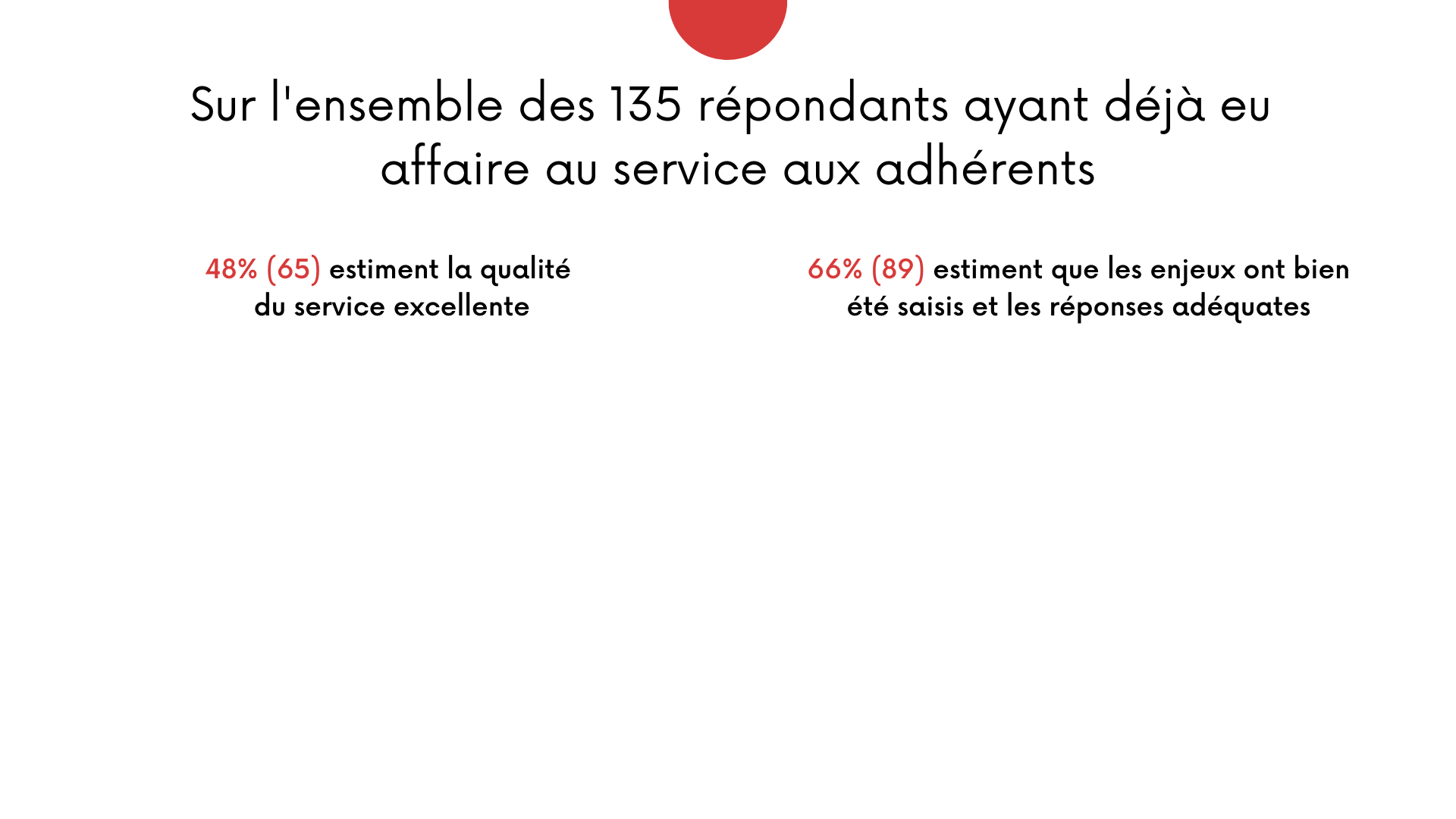 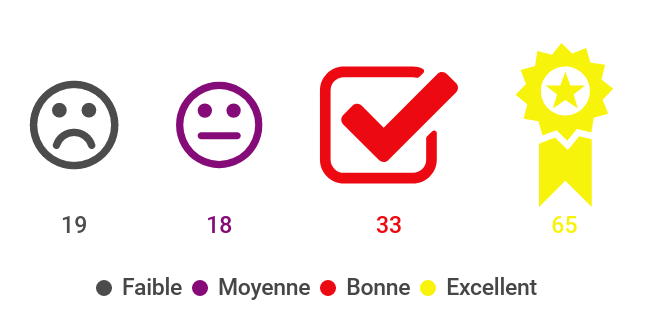 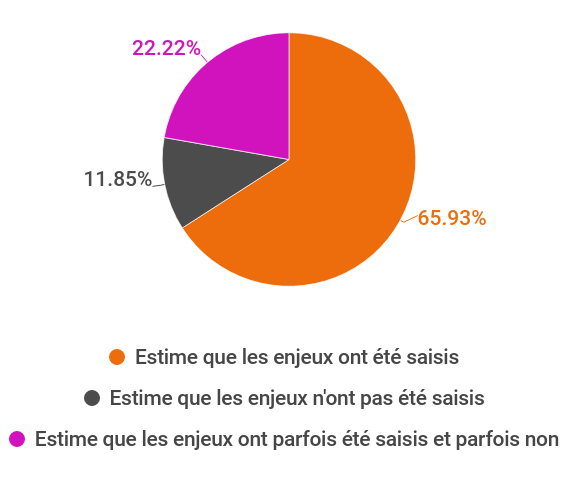 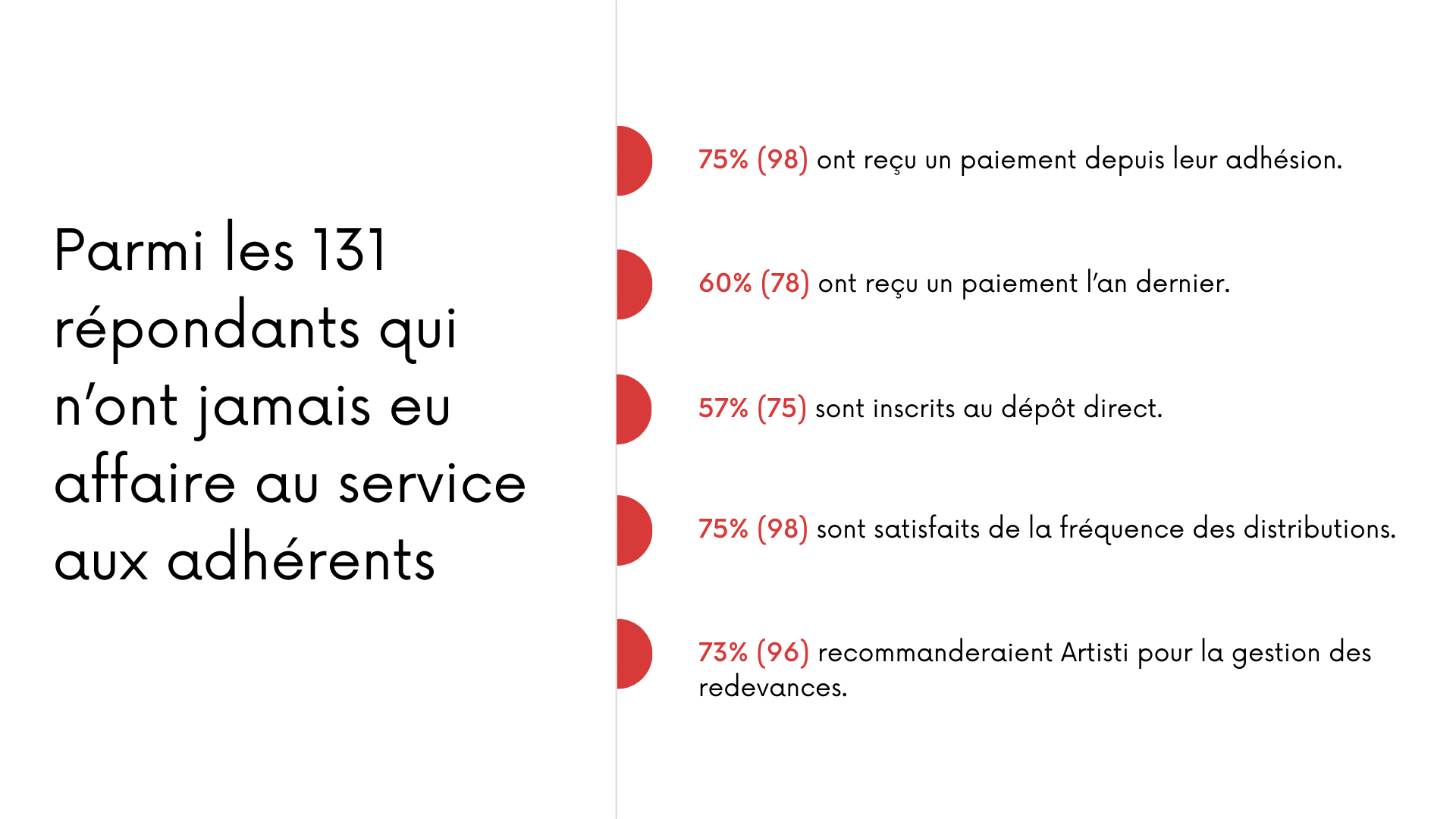 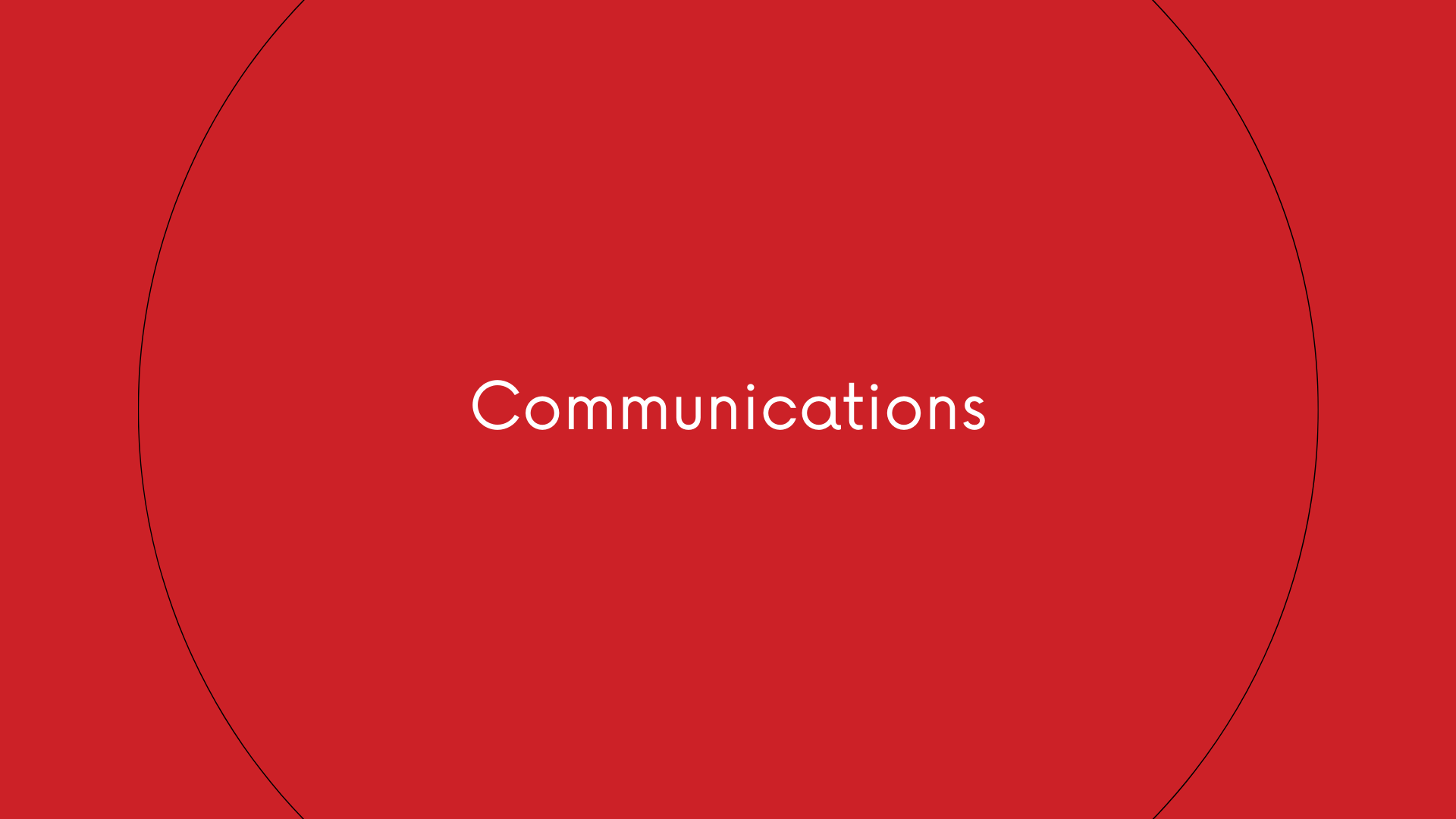 262 répondants
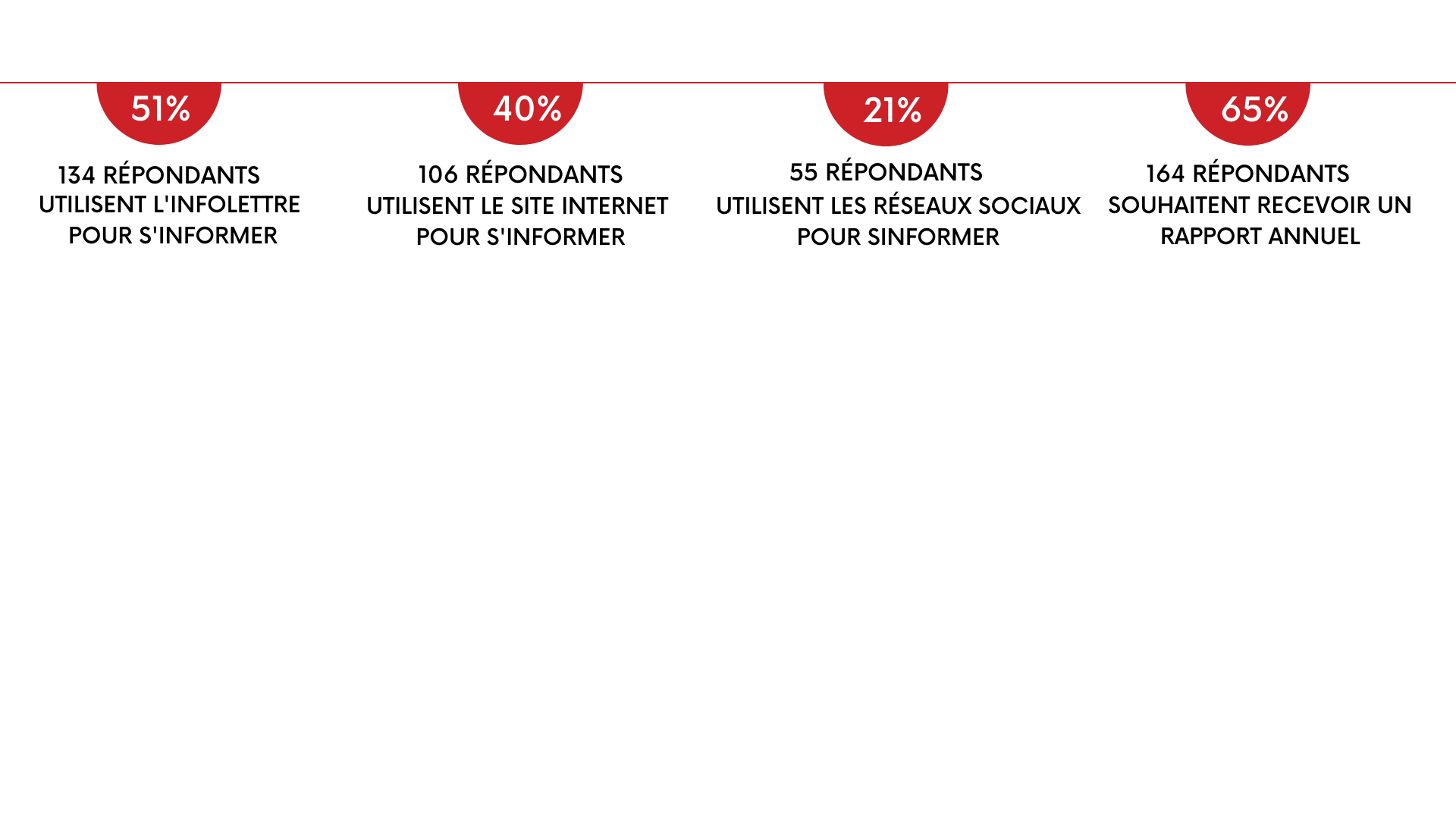 Note: les répondants pouvaient sélectionner plus d’un choix
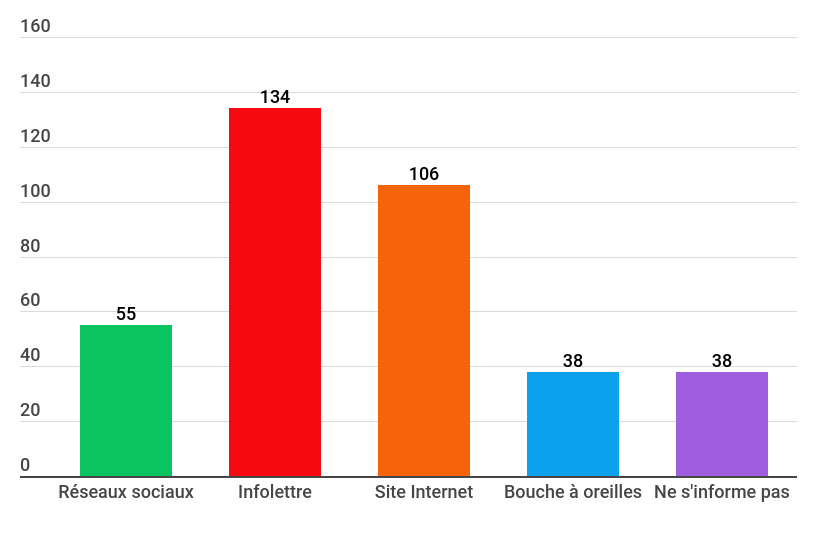 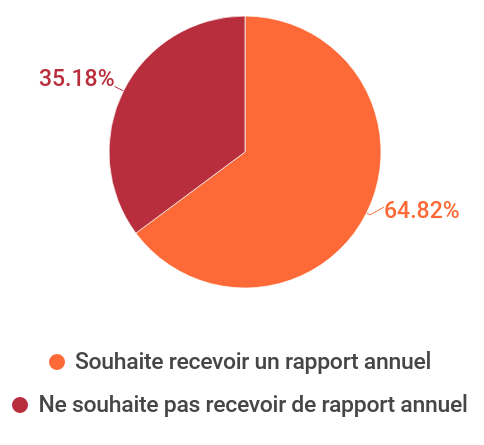 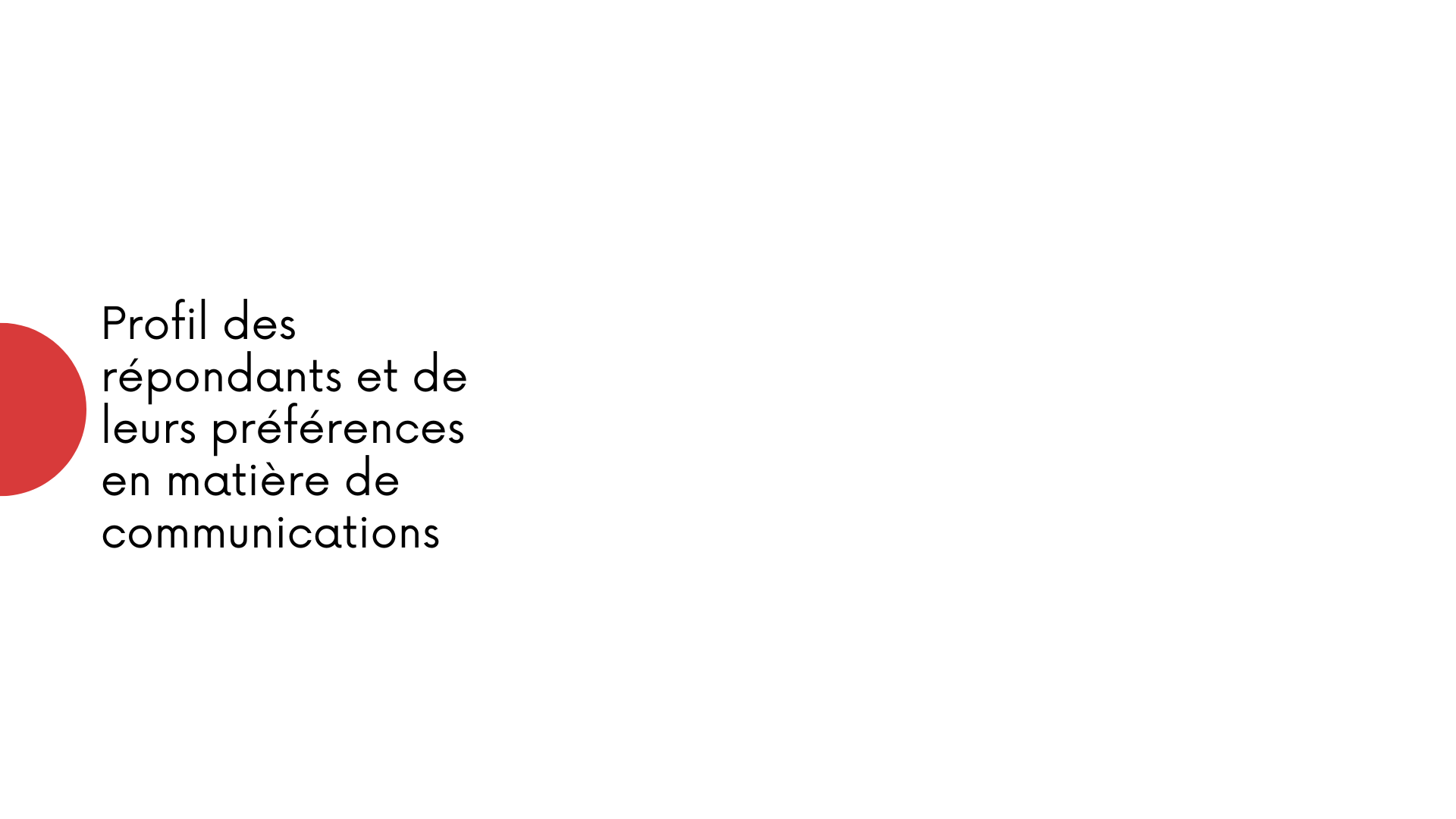 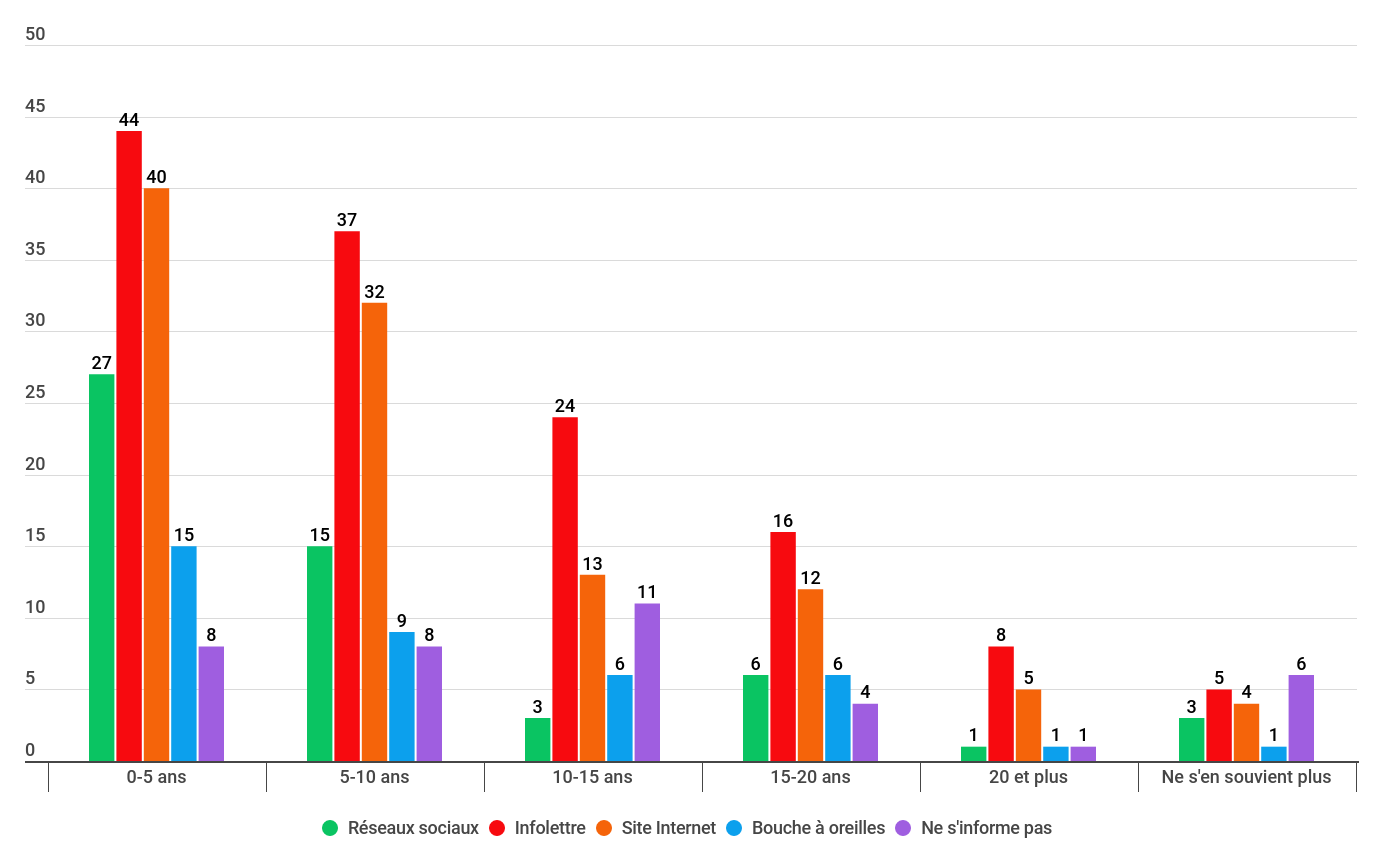 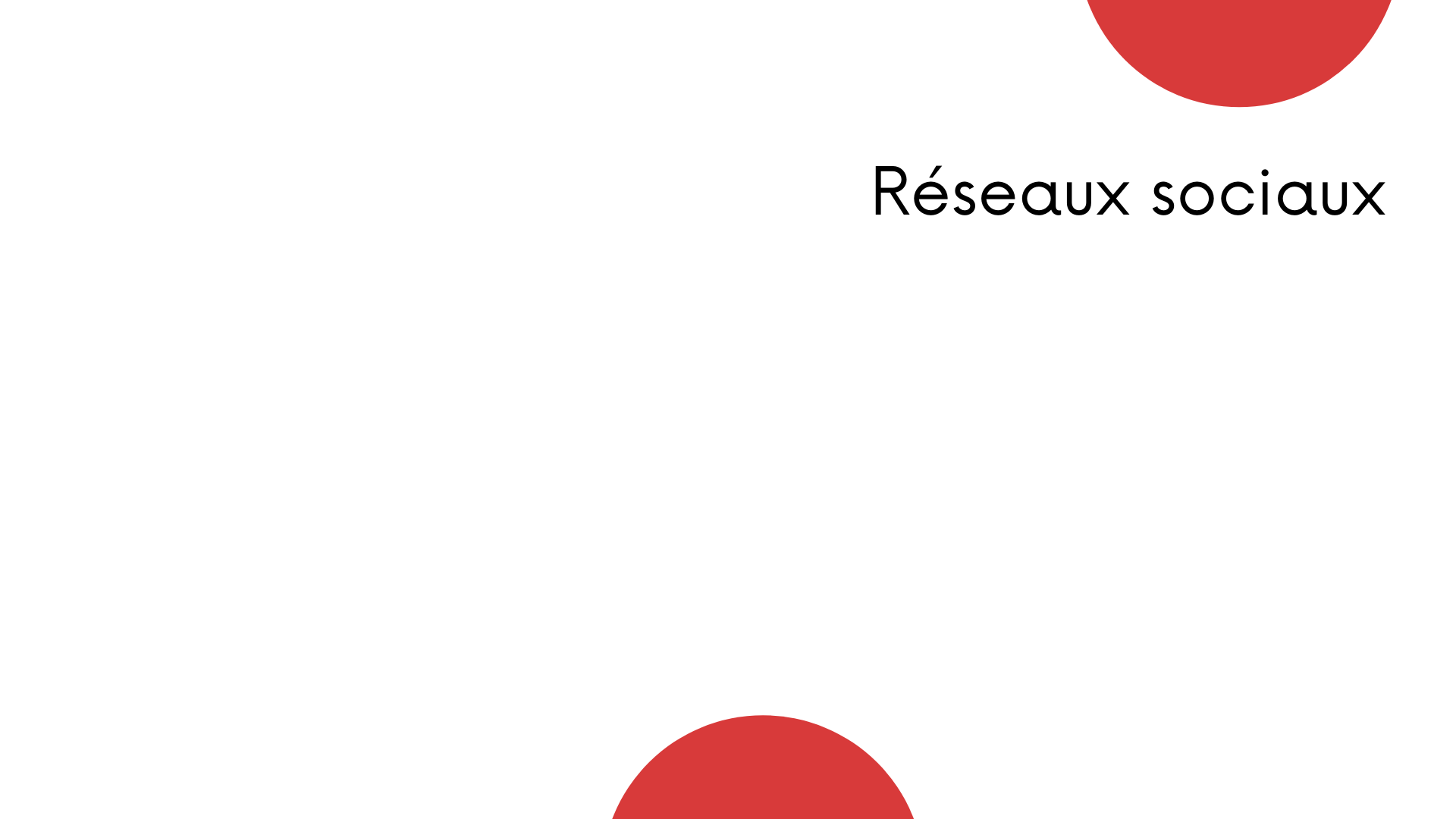 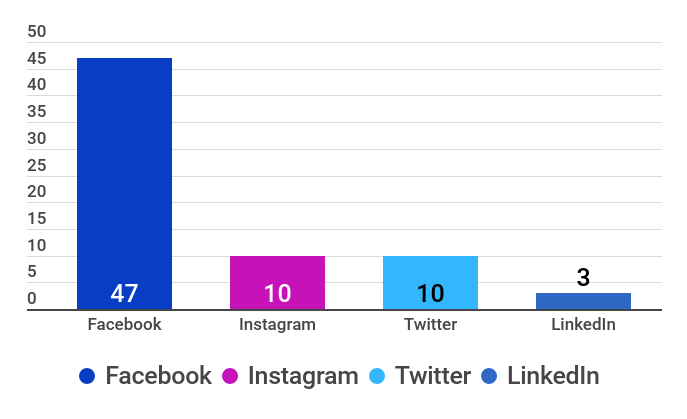 Parmi les 55 répondants qui utilisent les réseaux sociaux :
85% (47) utilisent Facebook. 
18% (10) utilisent Instagram et Twitter.
Et finalement 5% (3) utilisent LinkedIn.
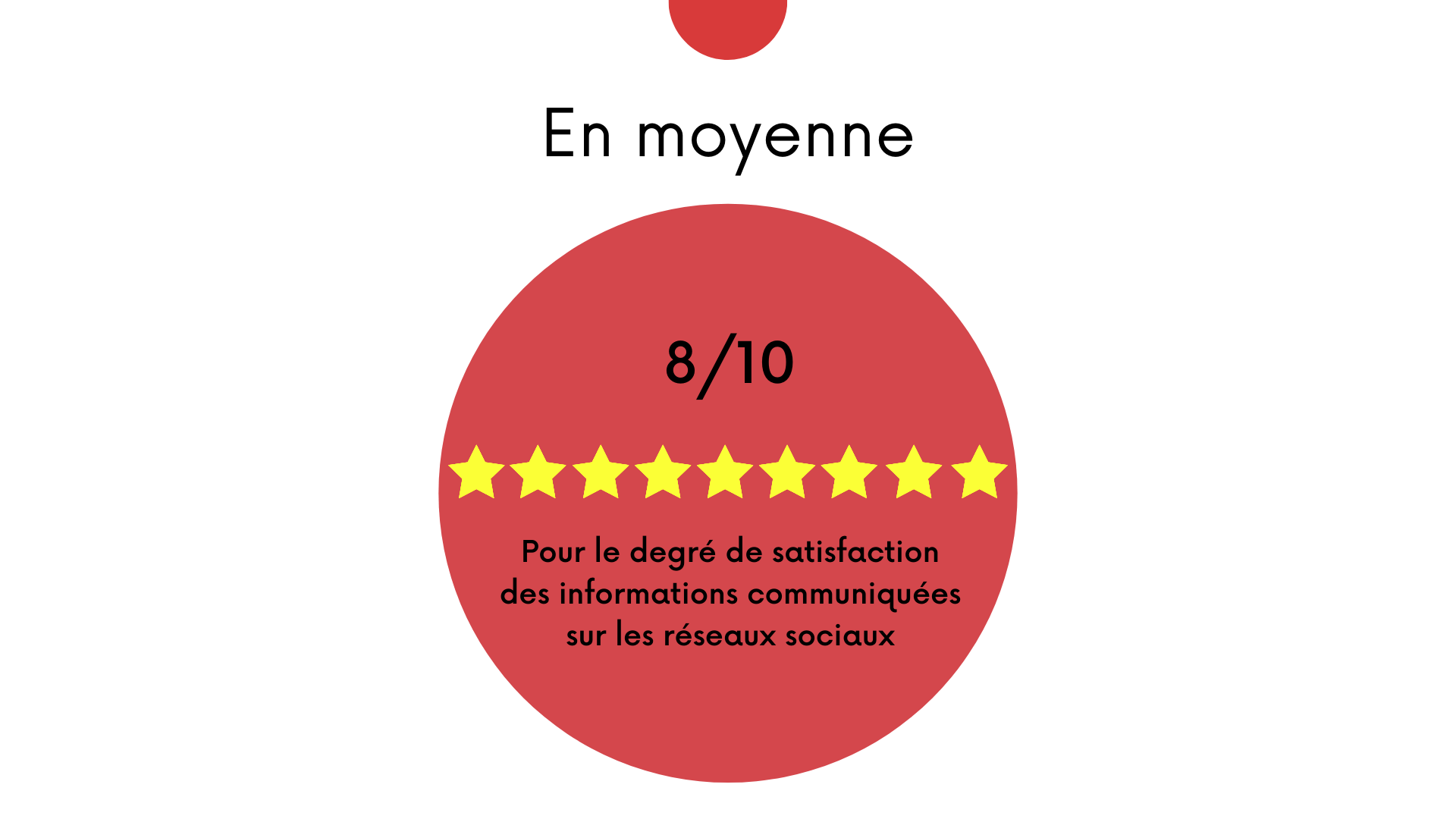 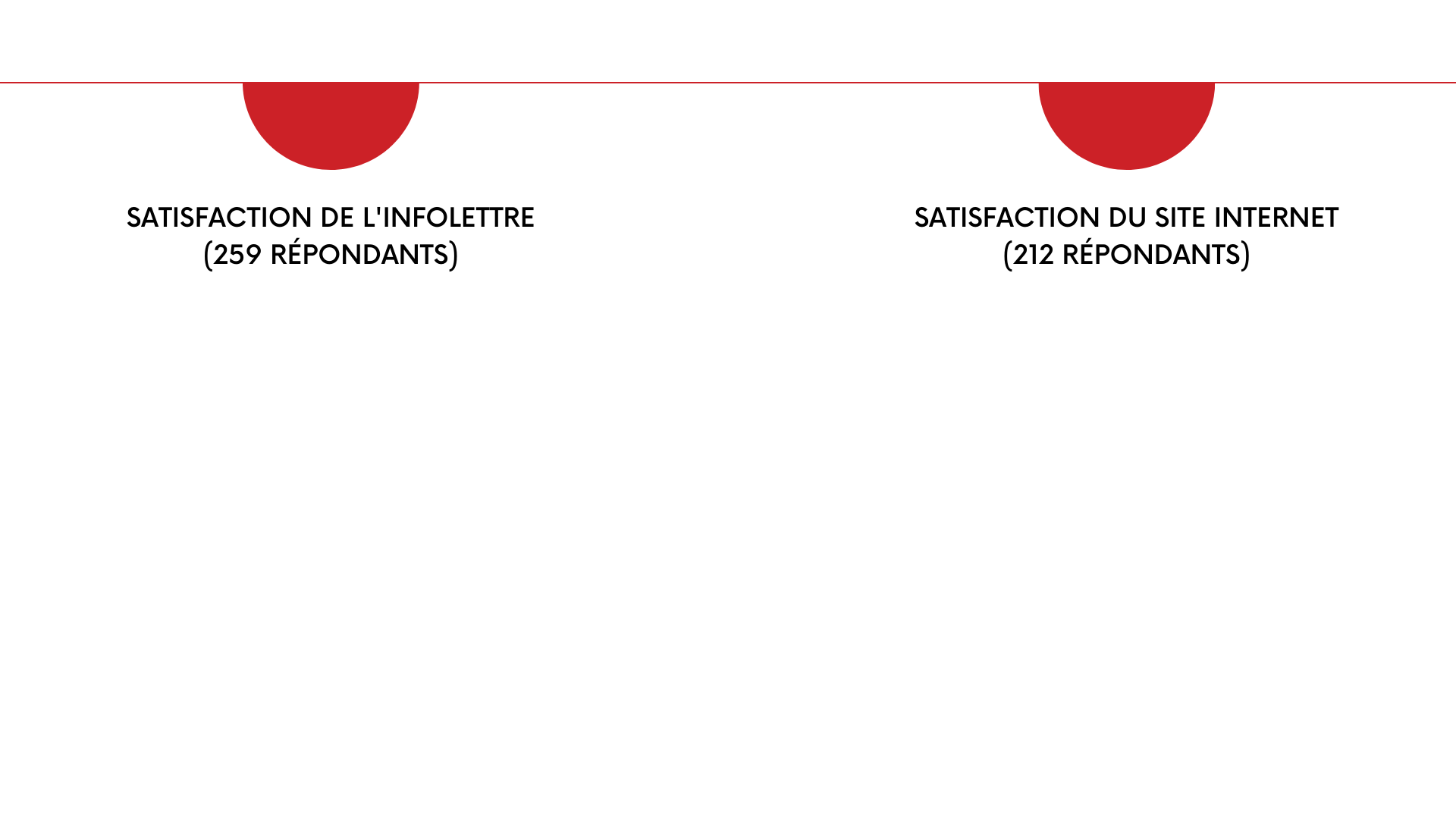 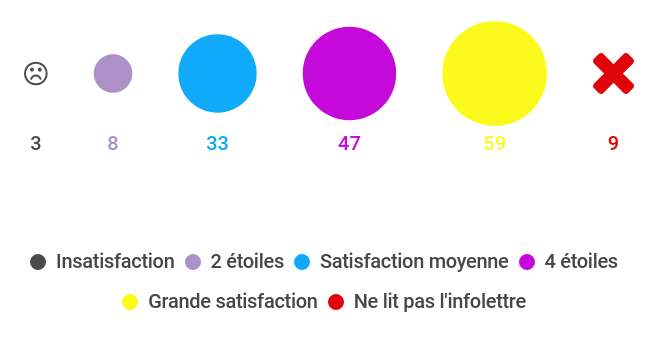 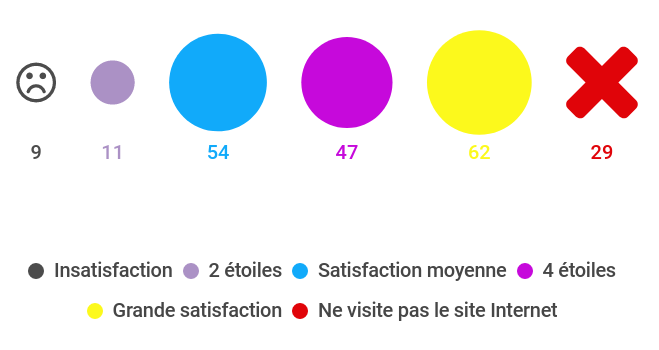 37% des répondants (59) ont attribué une note de 5/5 à l’infolettre.
29% des répondants (62) ont attribué la note de 5/5 au site Internet
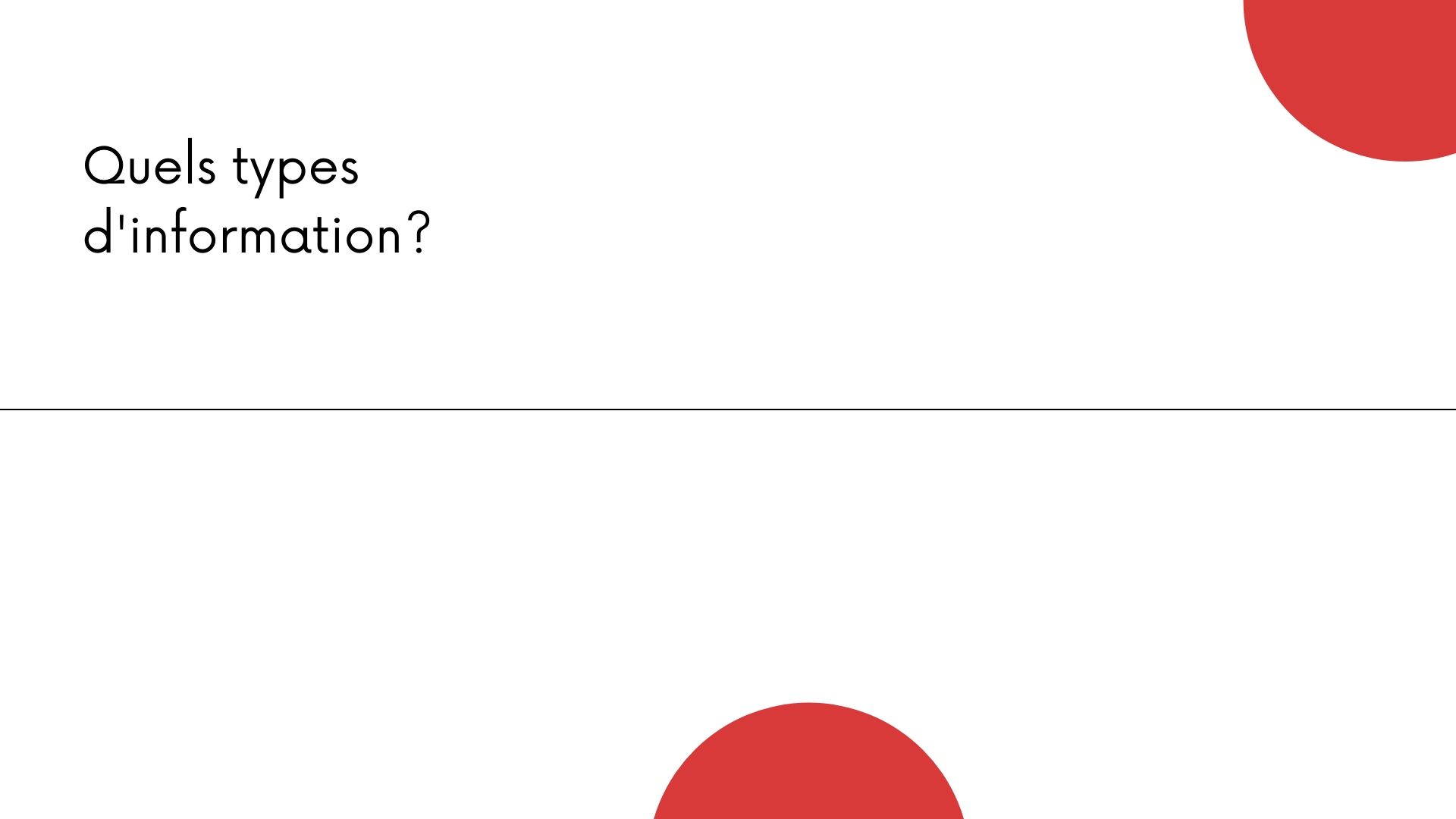 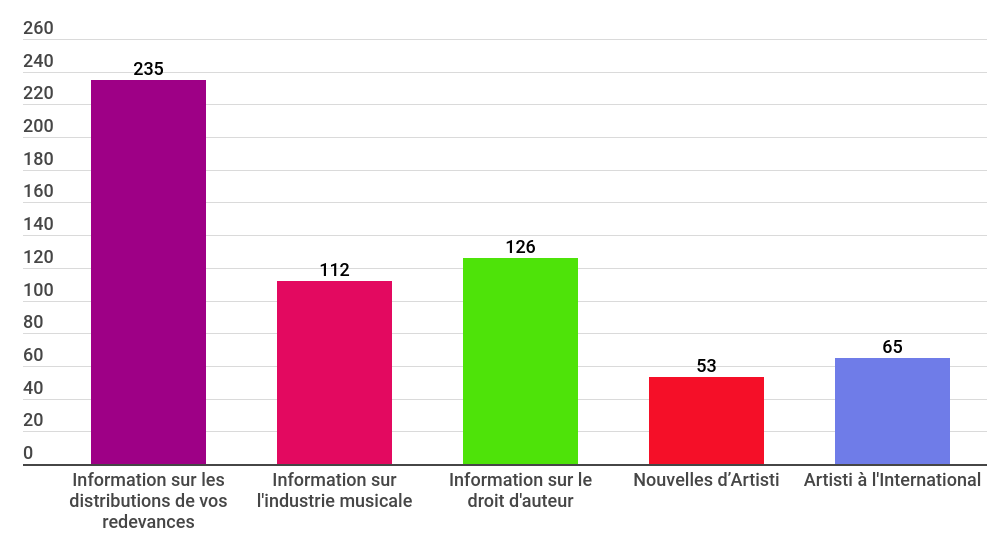 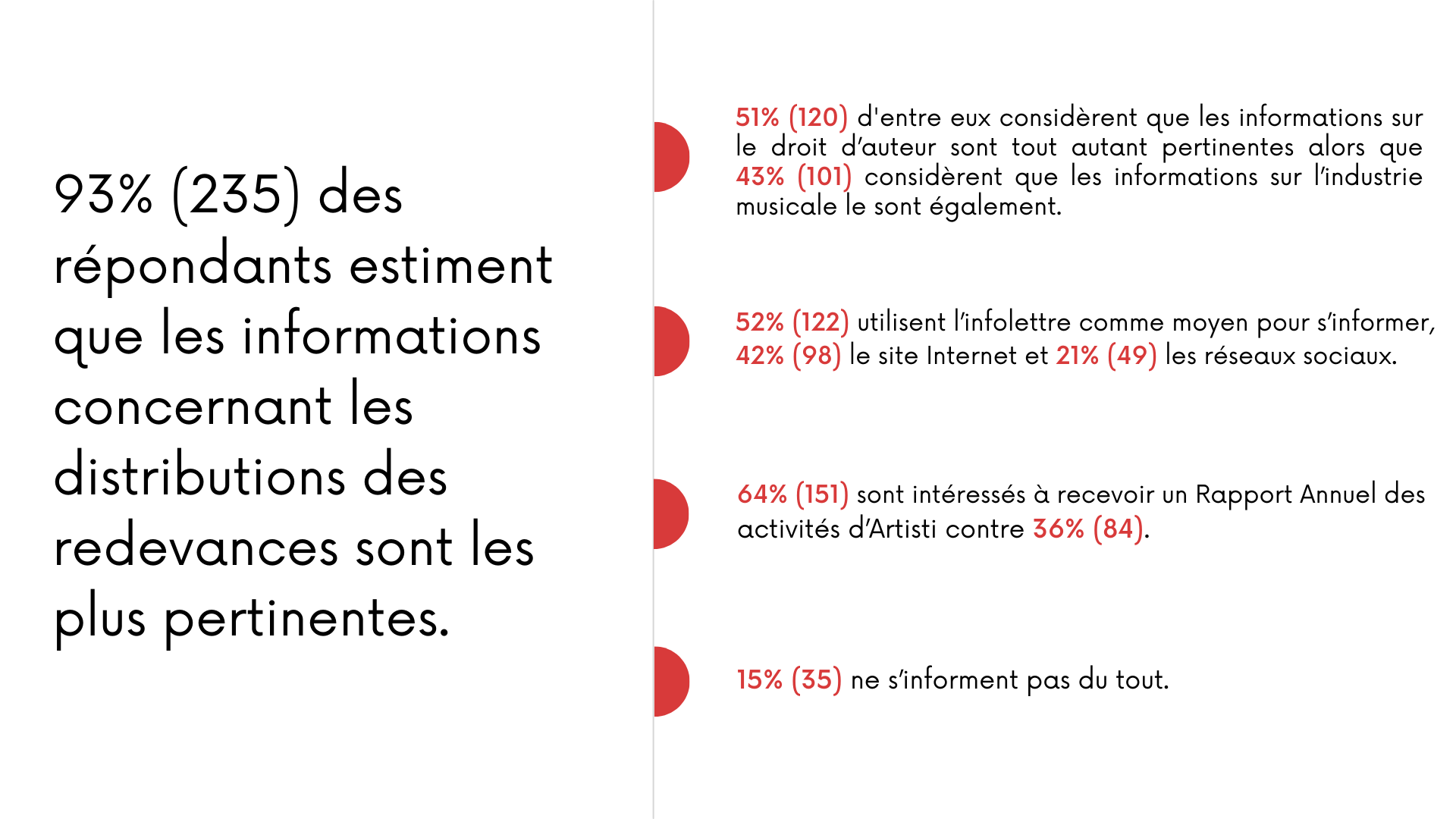 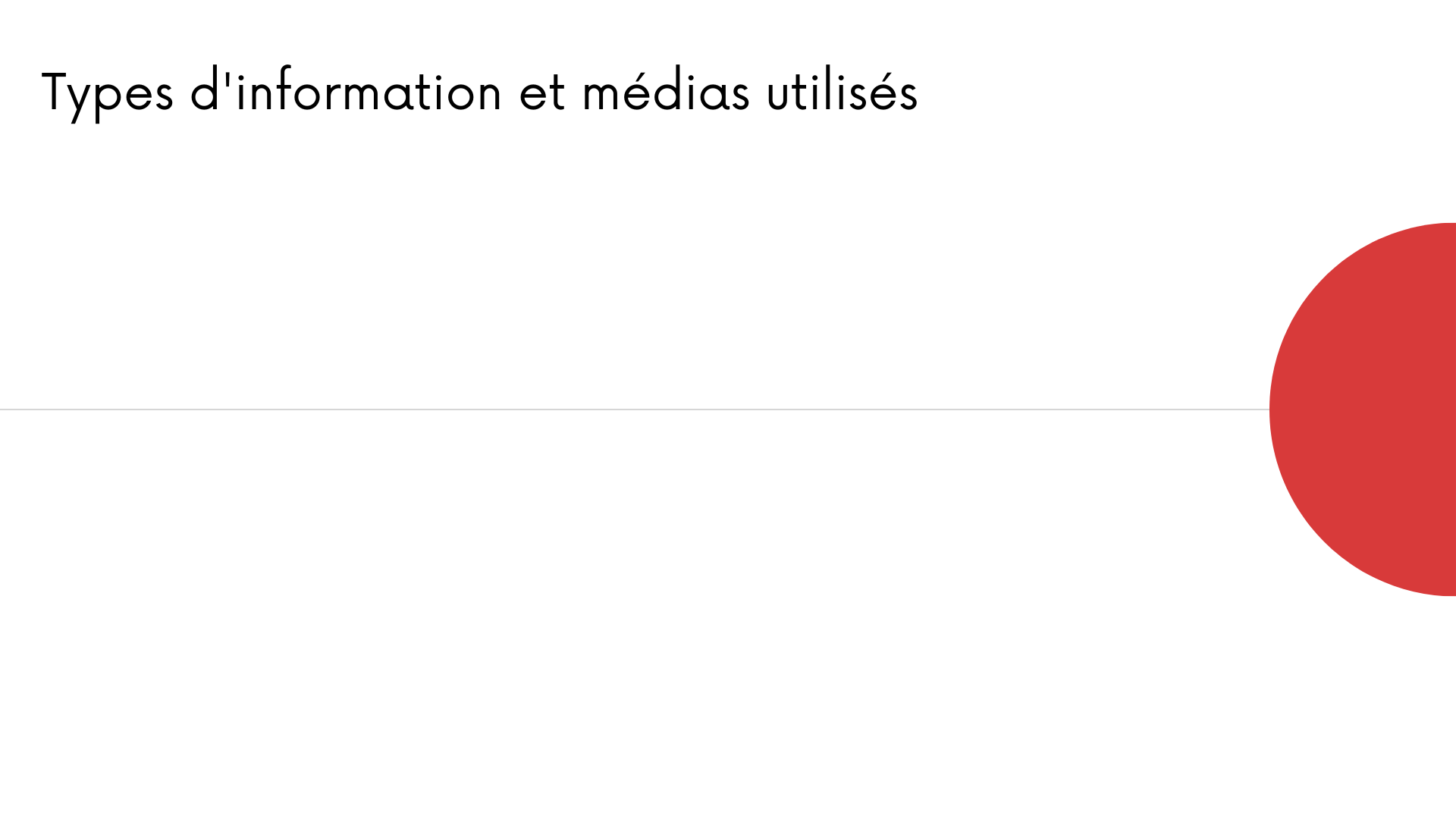 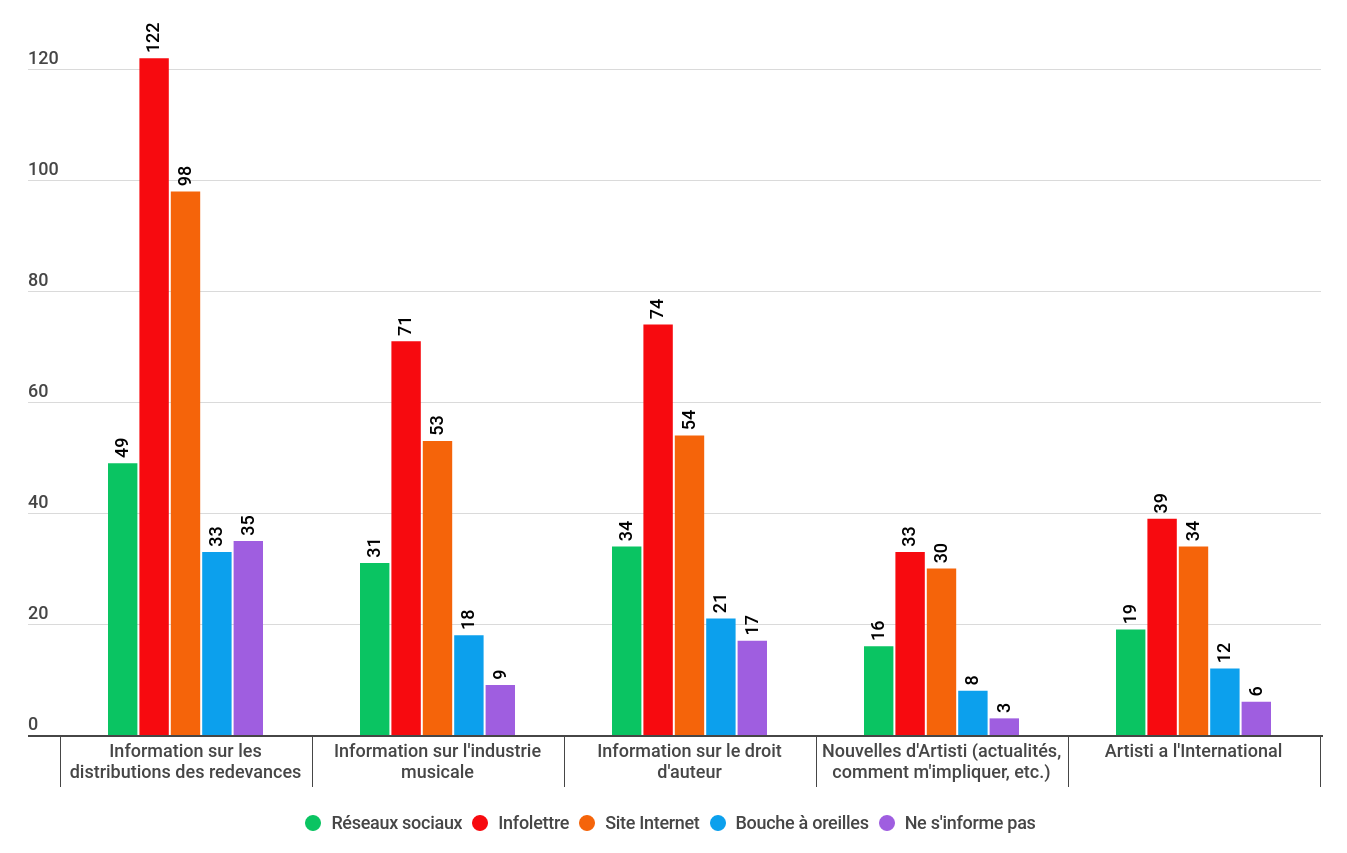 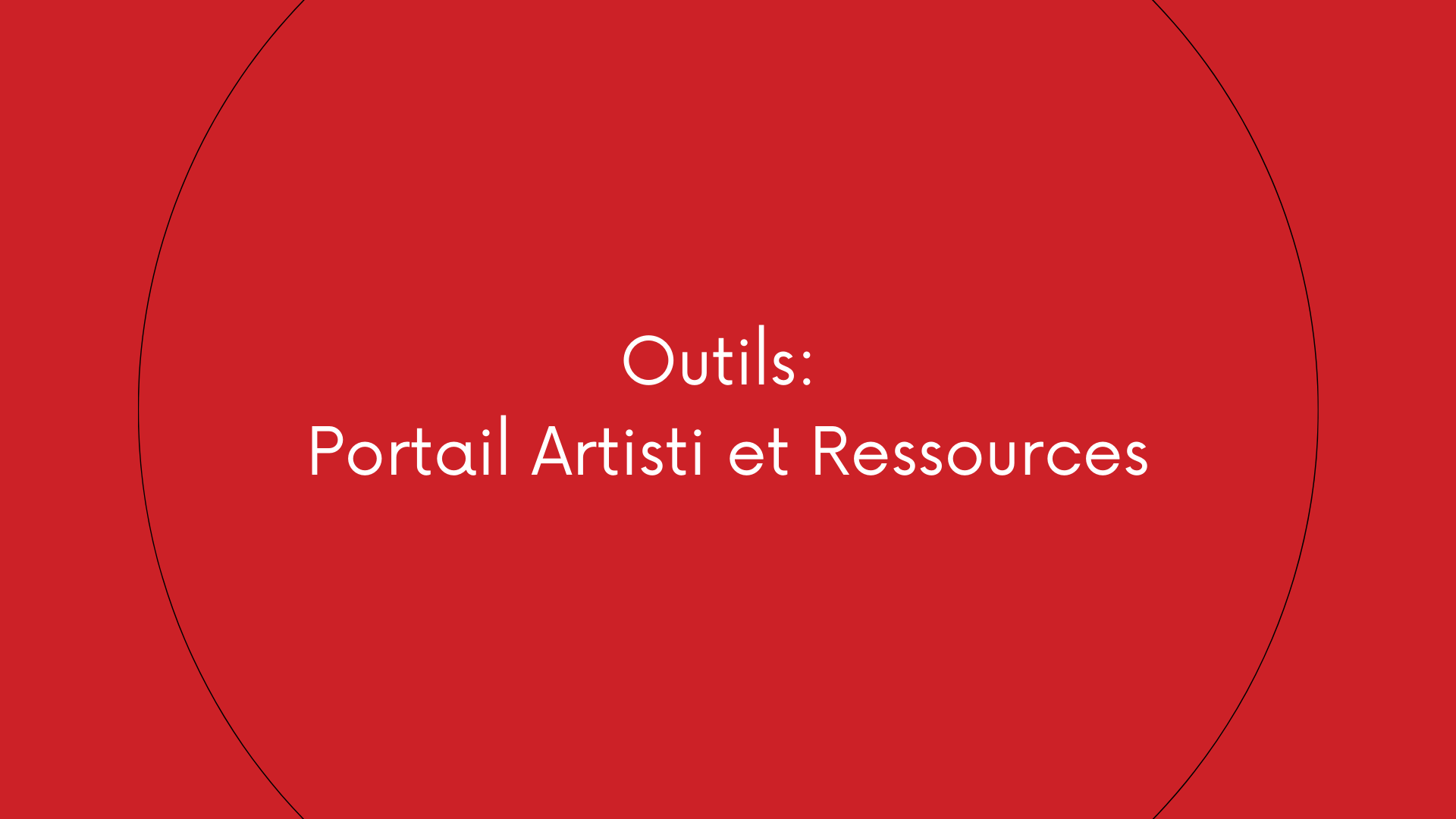 253 répondants
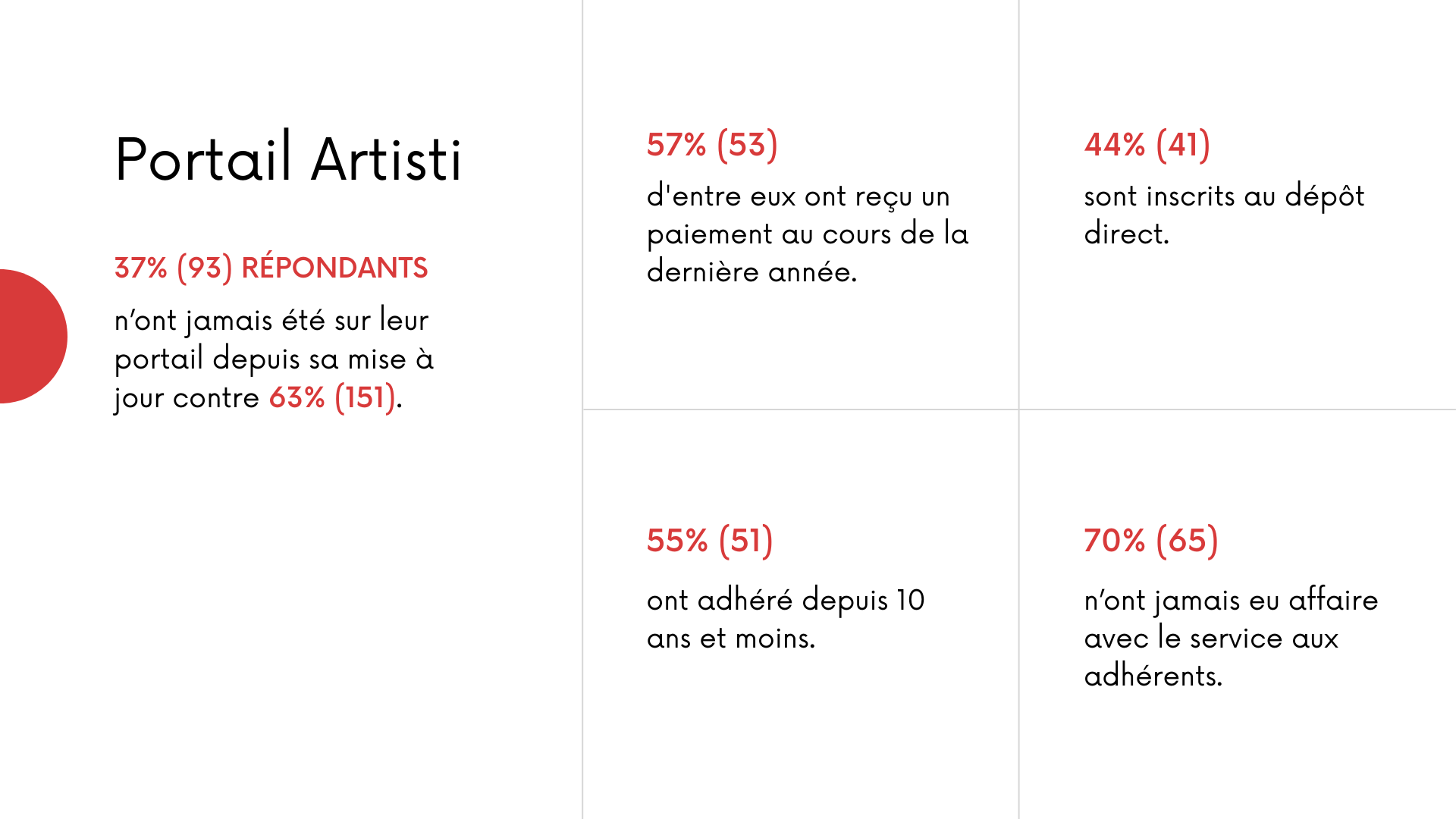 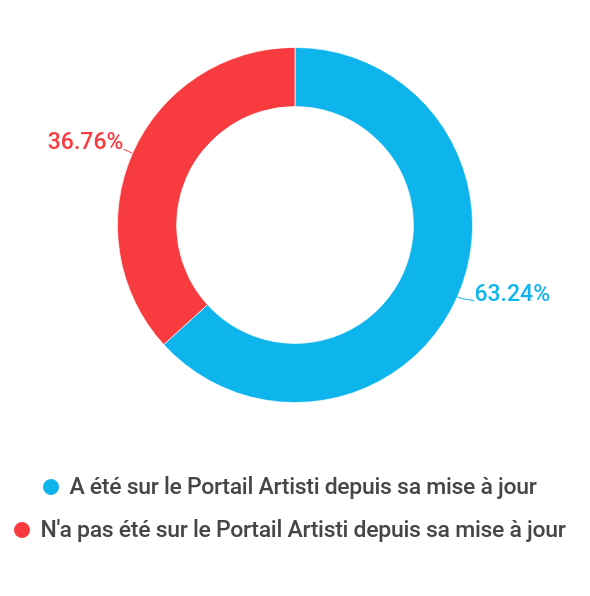 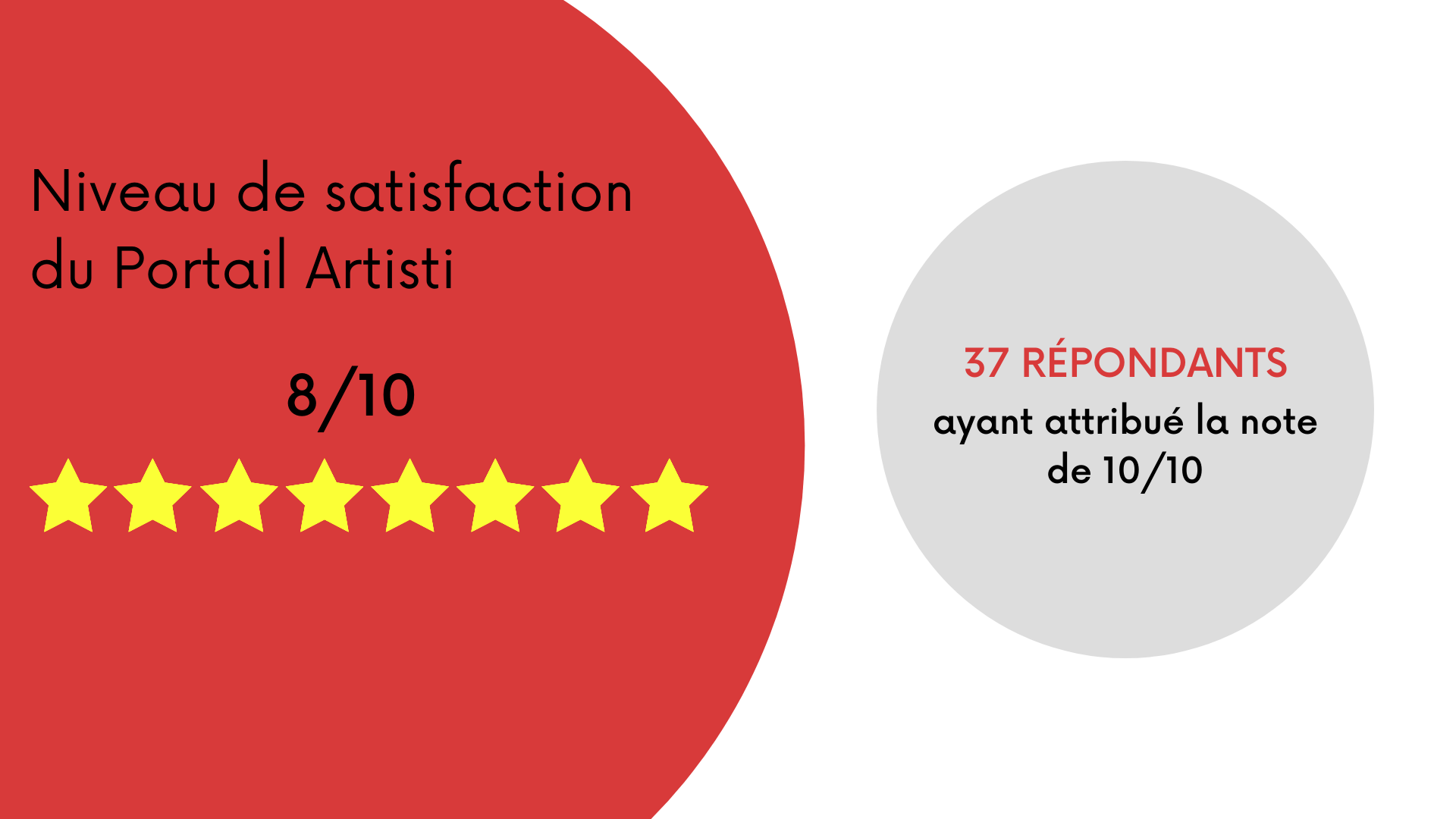 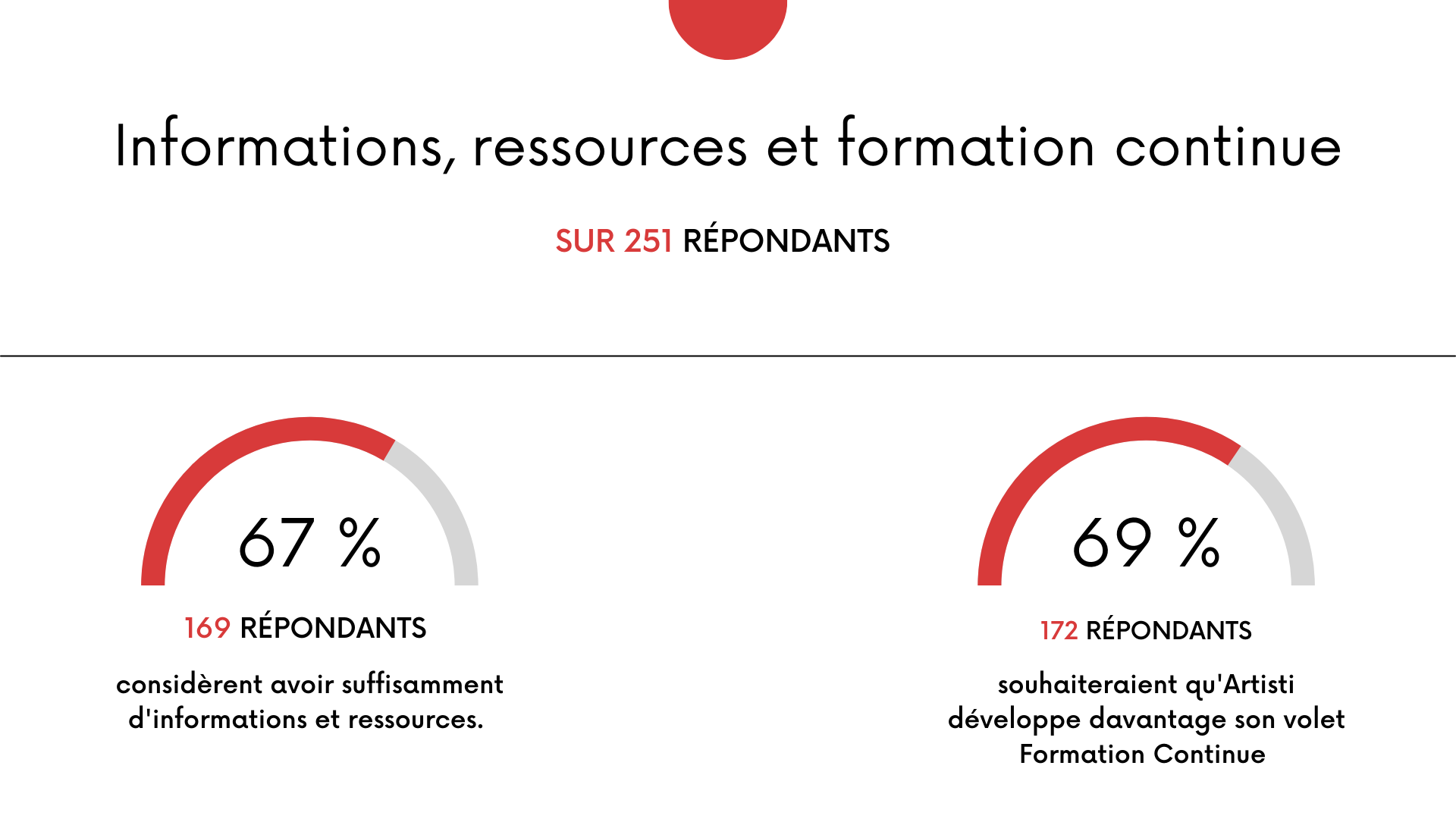 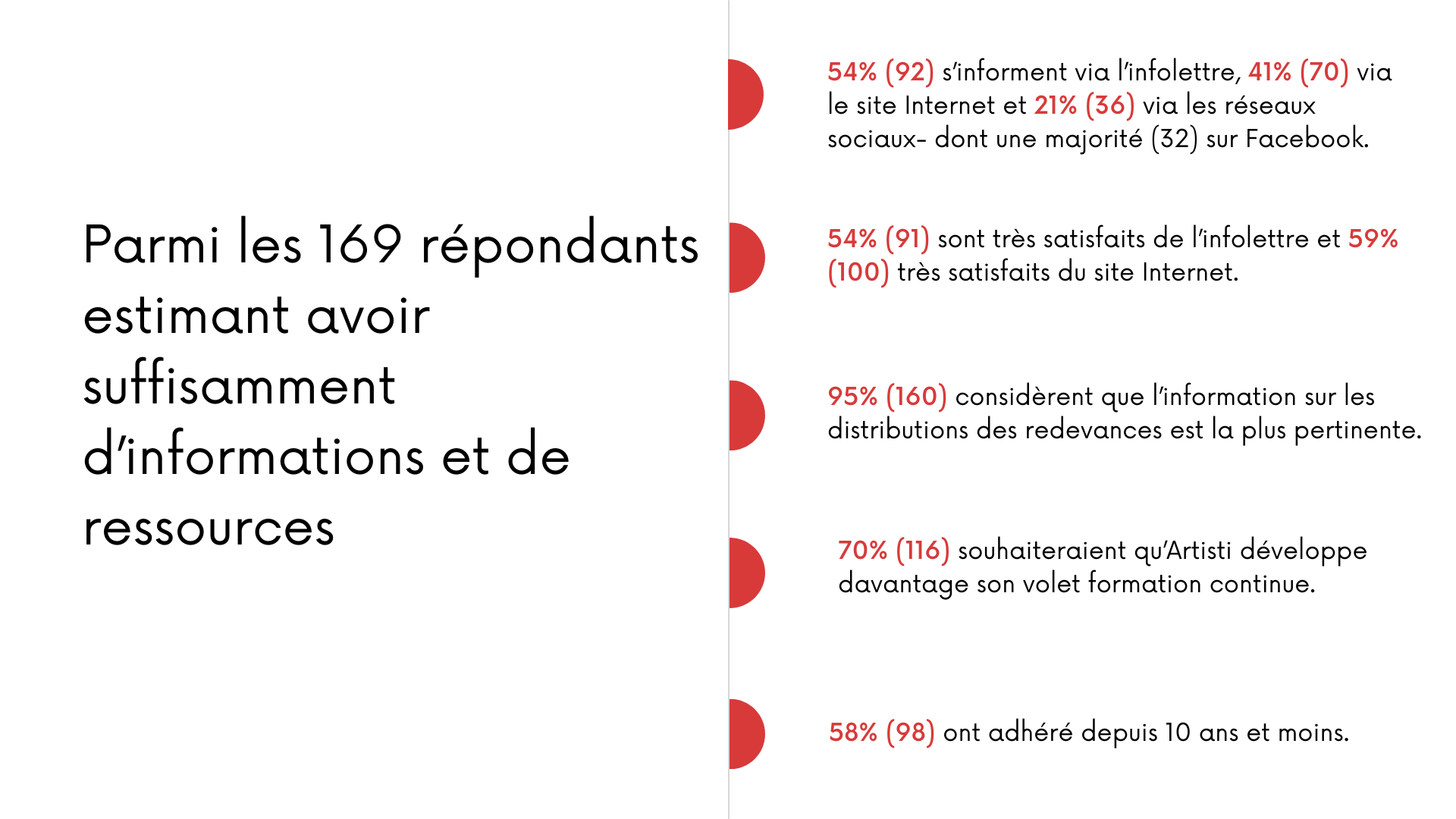 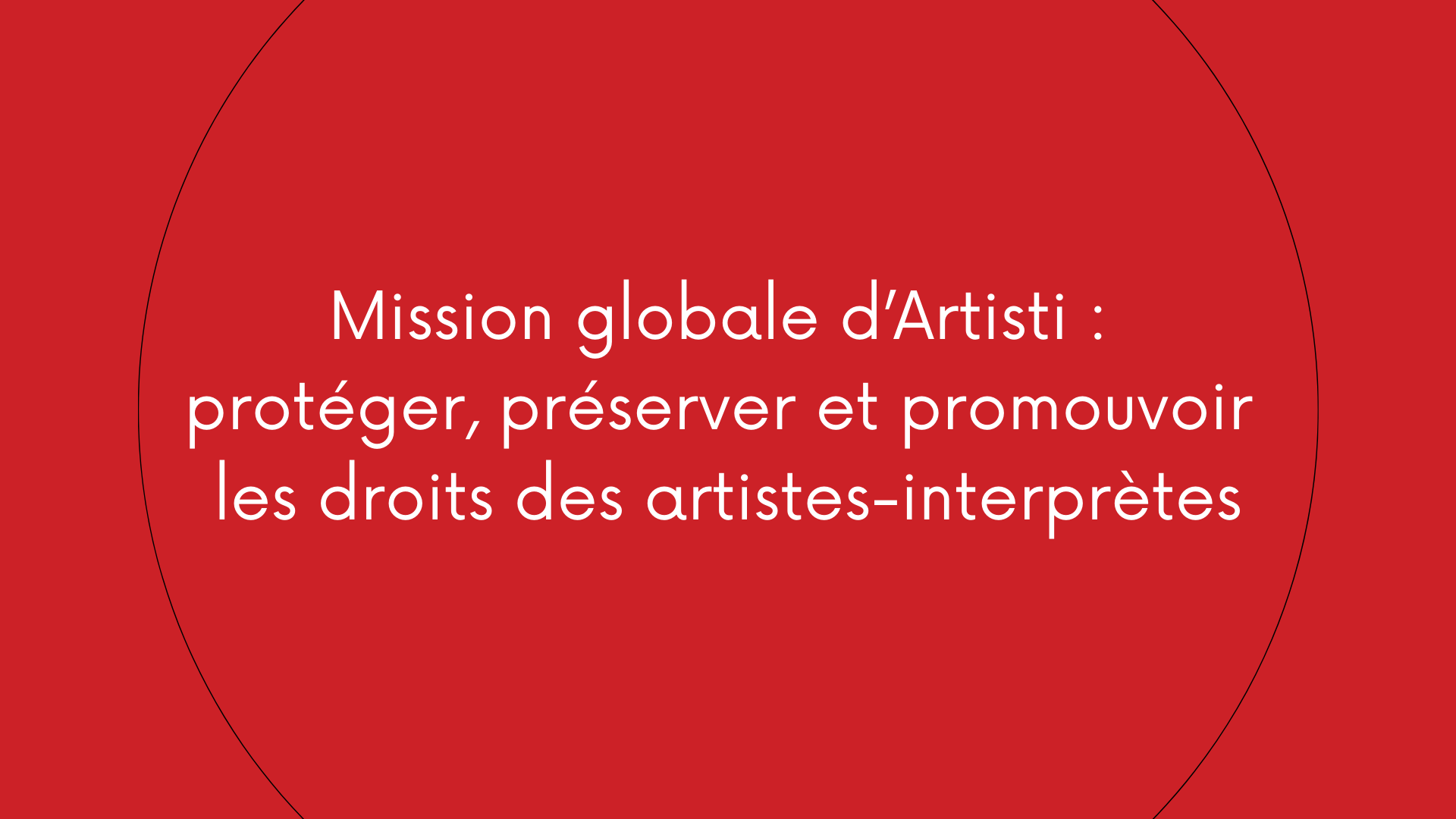 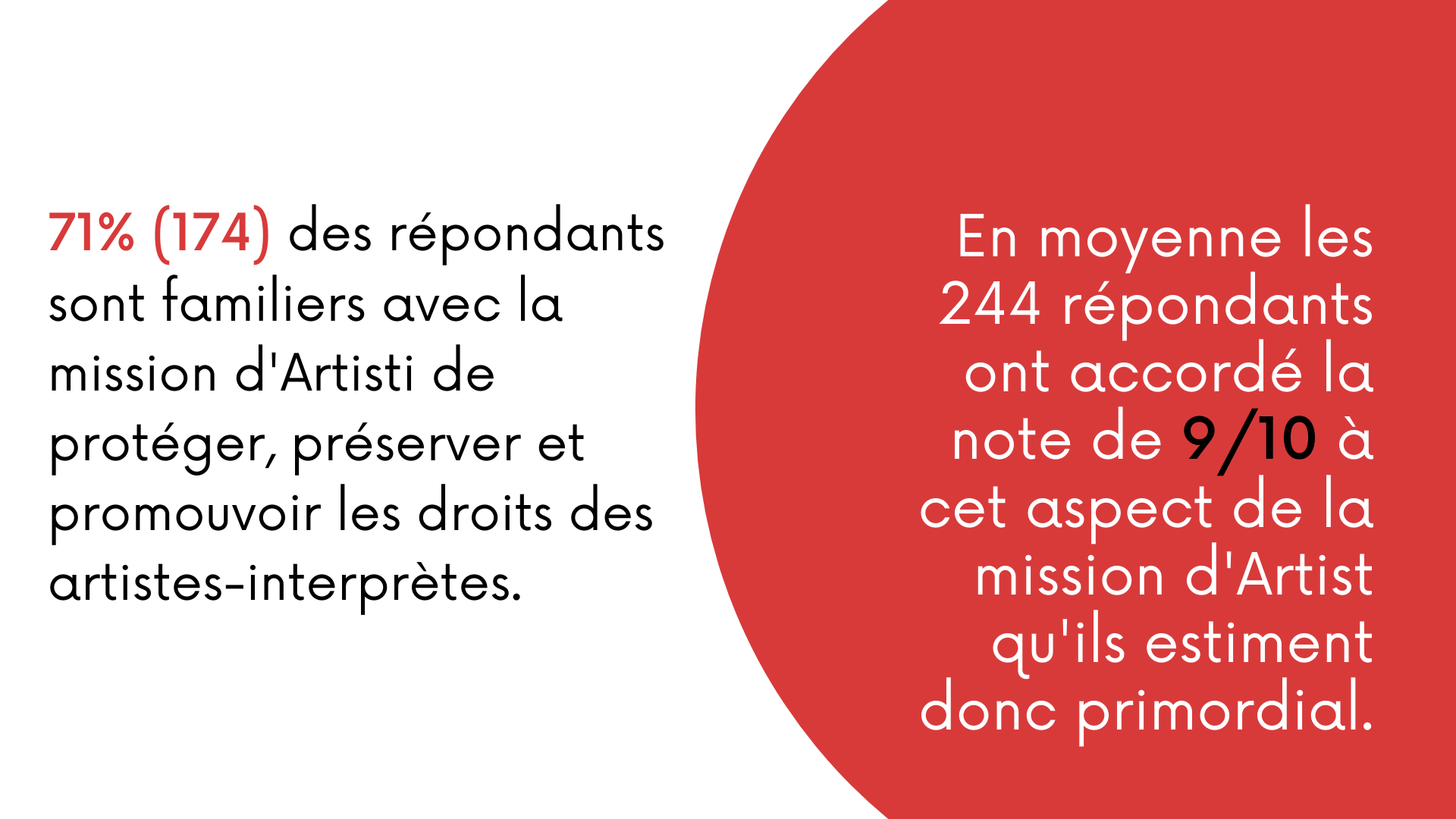